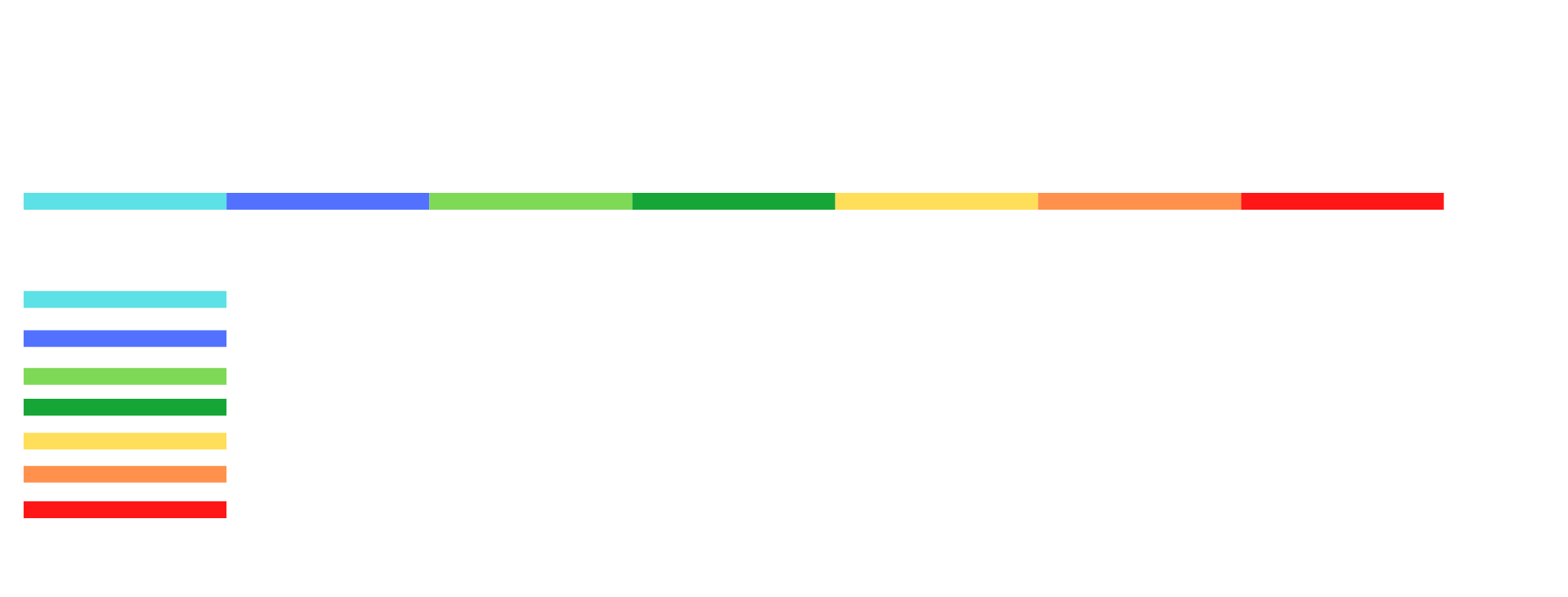 Independent Producers Organisation (IPO)
& Animation South Africa (ASA)

Joint oral presentation to:
The Parliamentary Portfolio Committee
on Trade & Industry
Copyright Amendment Bill 
and Performers’ Protection Bill
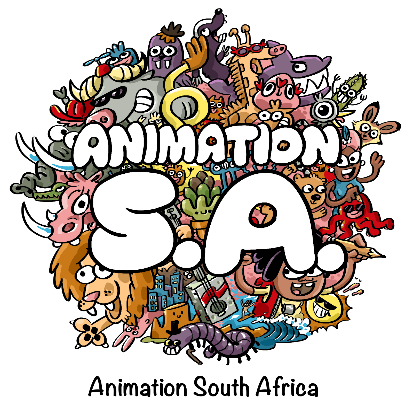 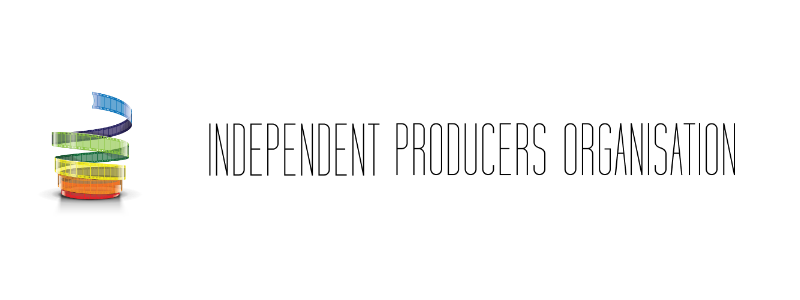 11 August 2021
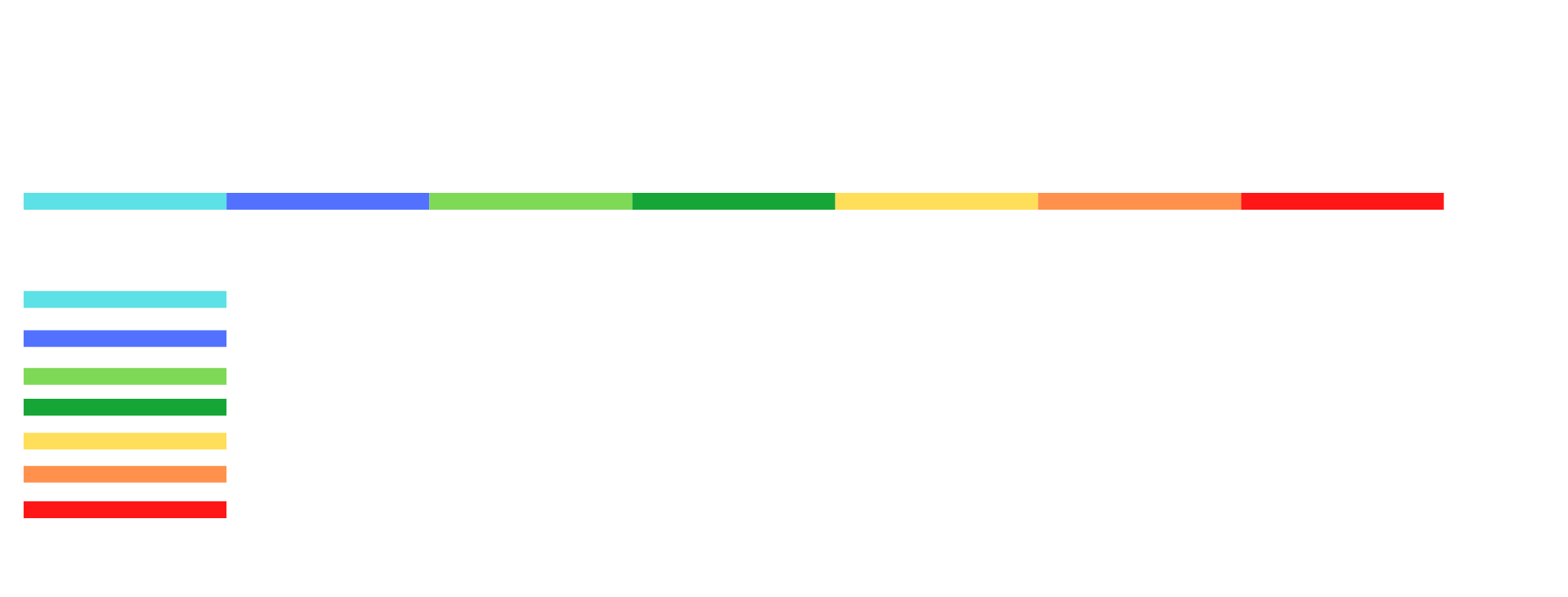 The IPO and ASA thank the Portfolio Committee for this opportunity to engage with you
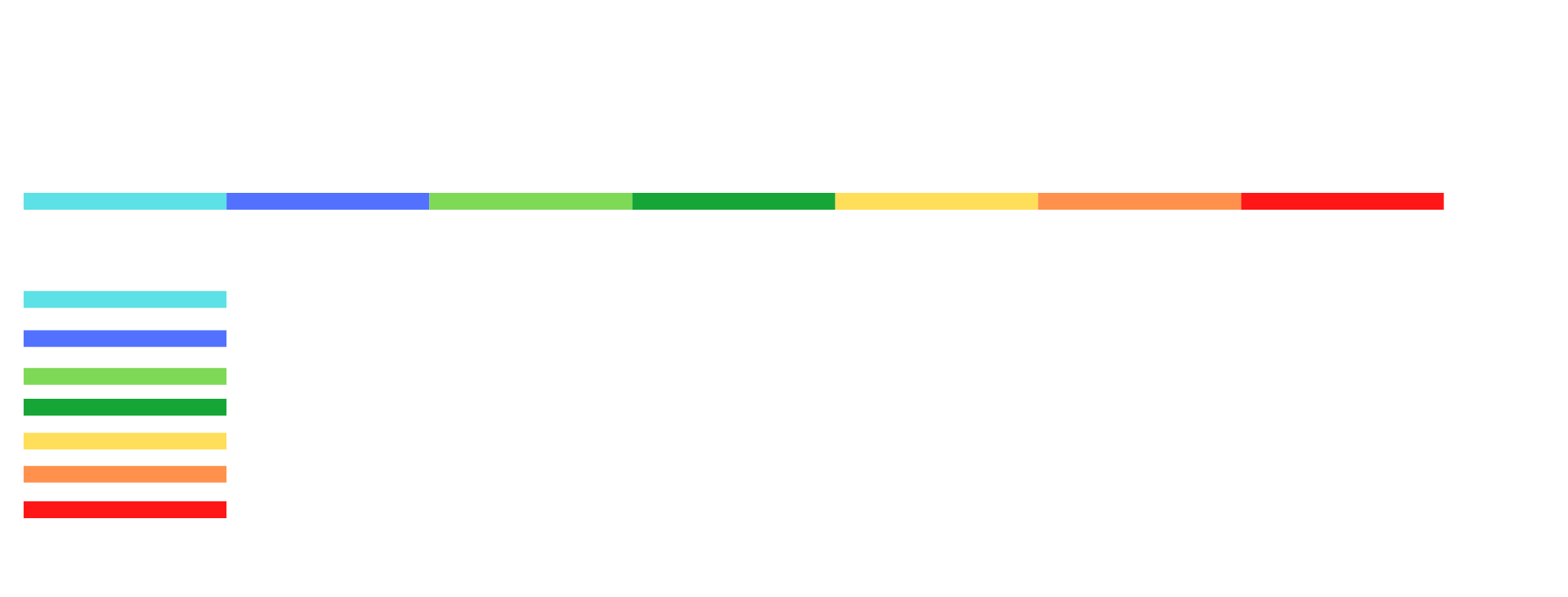 About the IPO:

The Independent Producers Organisation (IPO) is a national organisation which represents, protects and promotes interests and needs of independent South African film, television and new media producers. 

It strives towards creating an empowered, transformed and representative industry, by partnering with key stakeholders towards the advancement of a sustainable and enabling environment for producers and, recognizing their role and responsibilities as the engine drivers of work throughout the industry value chain, to creating opportunities for the full value chain of workers across and suppliers to the sector. 

The IPO aims to maximize the industry's potential to contribute to the country's economy, and to preserve and promote South Africa's national identity and stories. 

It currently represents over 70% of working producers in South Africa.
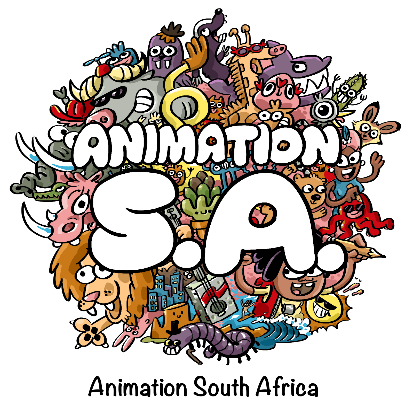 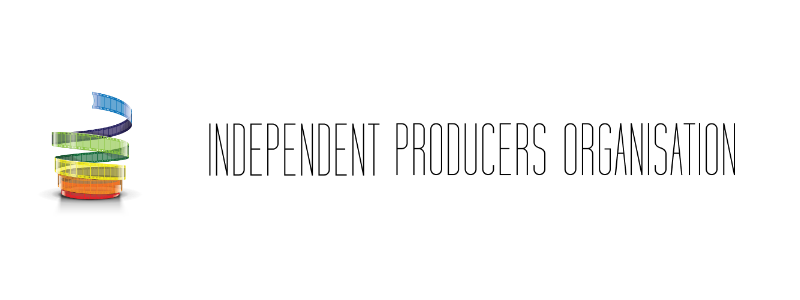 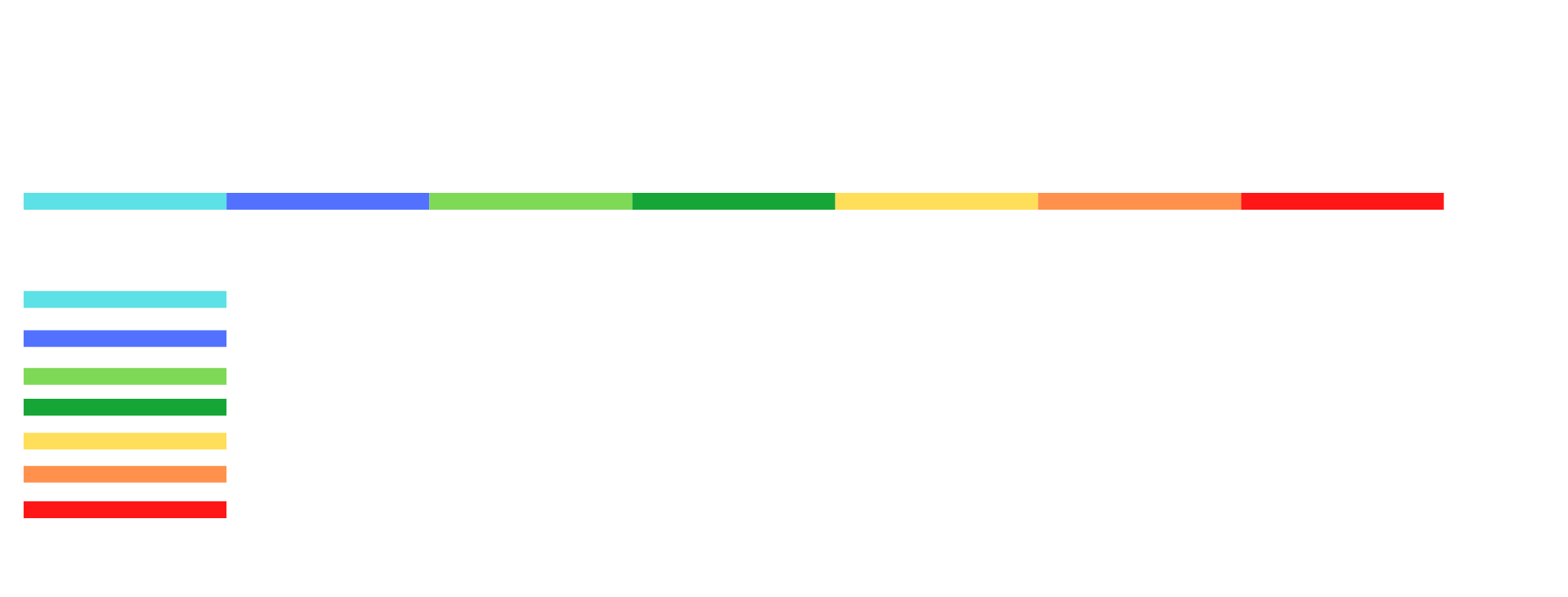 The IPO and ASA thank the Portfolio Committee for this opportunity to engage with you
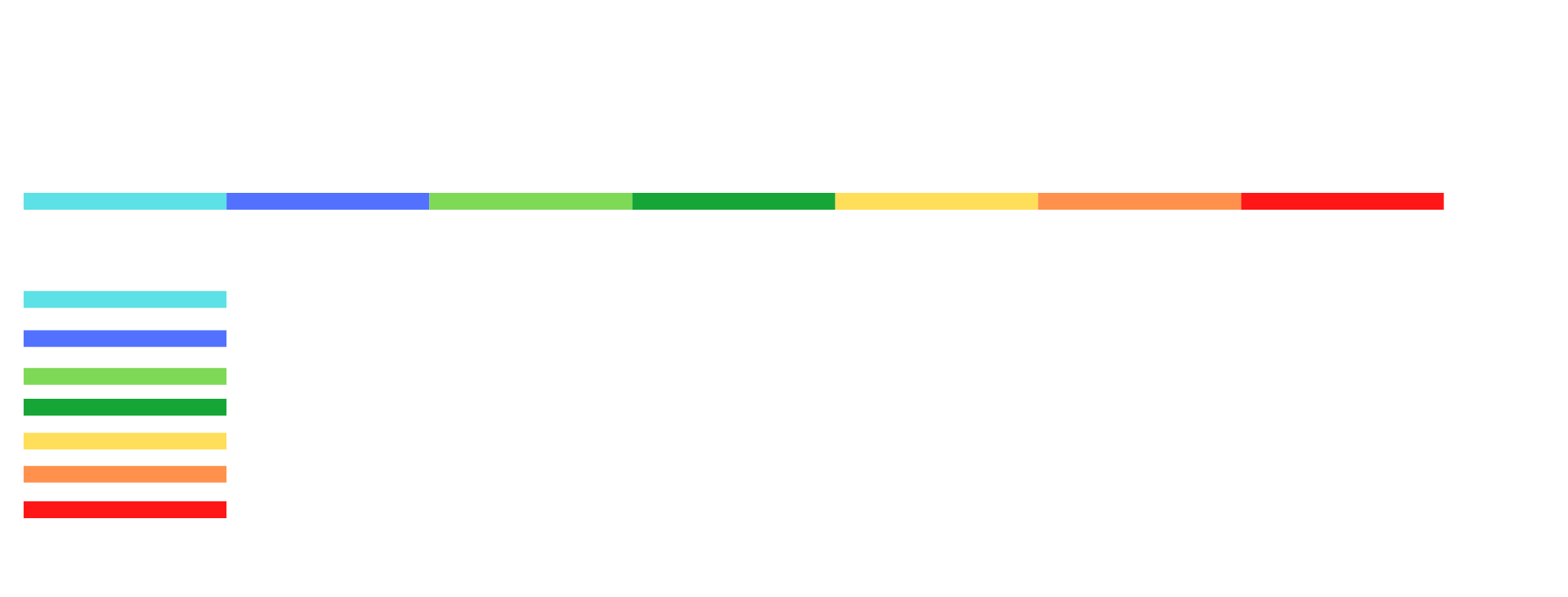 About ASA:

Animation South Africa is an industry association representing the interests of animation and VFX professionals, which includes performers (motion capture artists and voice-over talents)

Our vision is to create the conditions necessary to foster a globally competitive, sustainable, and transformed animation and VFX industry for South Africa.
All of our efforts are aimed at growing and supporting our industry
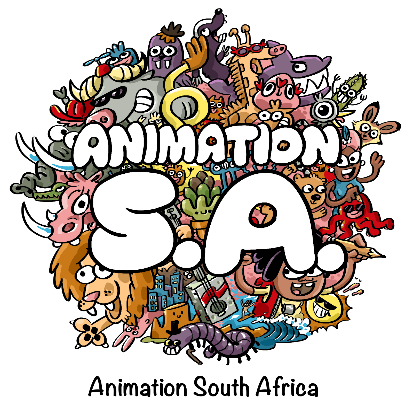 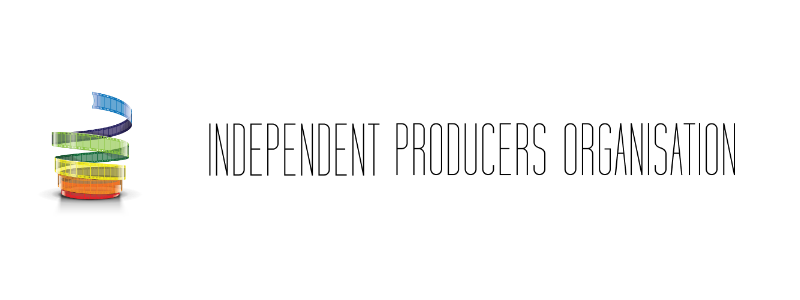 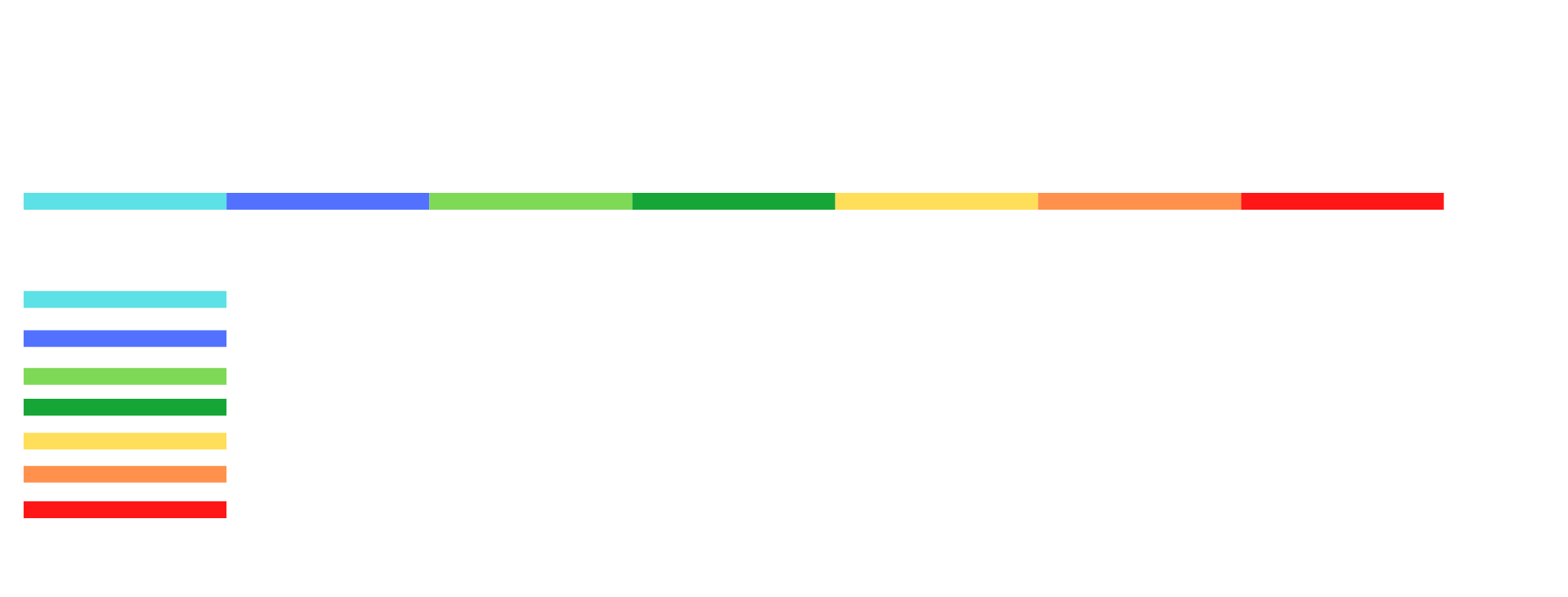 Setting the Scene - The South African AV Sector overview:
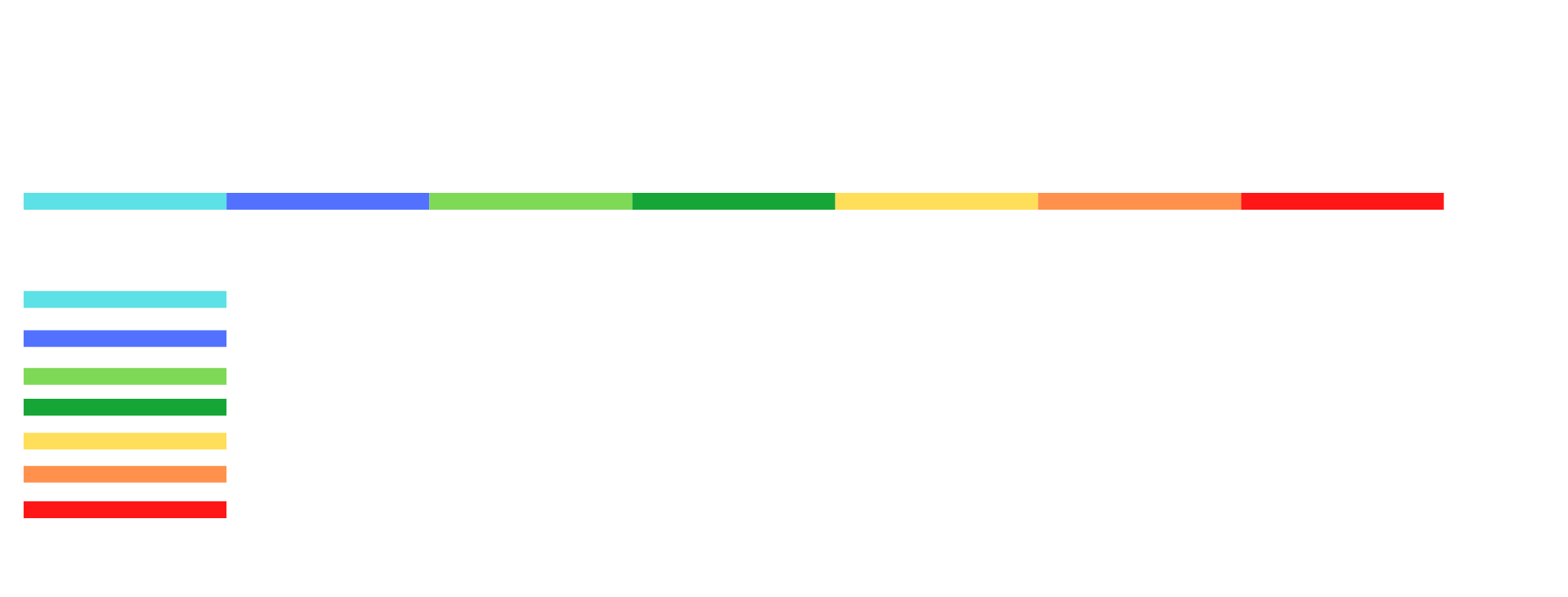 pre-Covid, valued at R8-10 billion - over R3.4 billion was Foreign Direct Investment
grew @ 5.2% year-on-year – higher than national average
+- 60 000 full time, FTE & freelance jobs (120 000 when including induced jobs)
jobs range from highly-skilled, world-class cast & crew to artisans and unskilled new entrants to the workplace who can go on to build successful careers in the industry
65% of the workforce under the age of 35 > contributes to NDP 2030 goals
employment multiplier 4.1 
67% of below-the-line production spend flows to other sectors 
rapidly injects spend into economy - bulk spent during shooting stage of production
economic multiplier (2017) 2.8 –higher than trade and even tourism (2.3)
local content biggest driver of advertising revenues for local broadcasters
(Sources: NFF 2017 EIA, SA Cultural Observatory, Olsberg.spi)
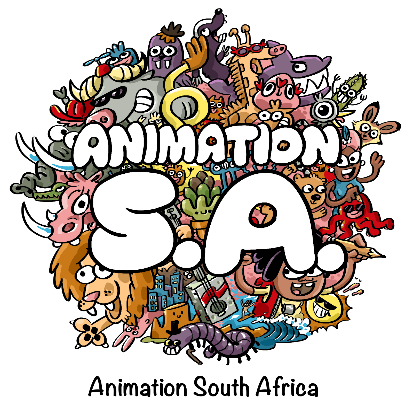 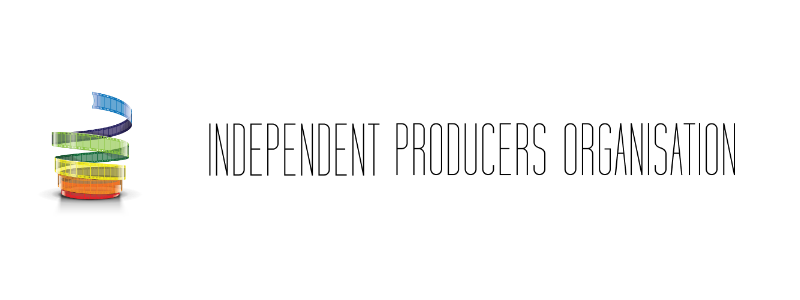 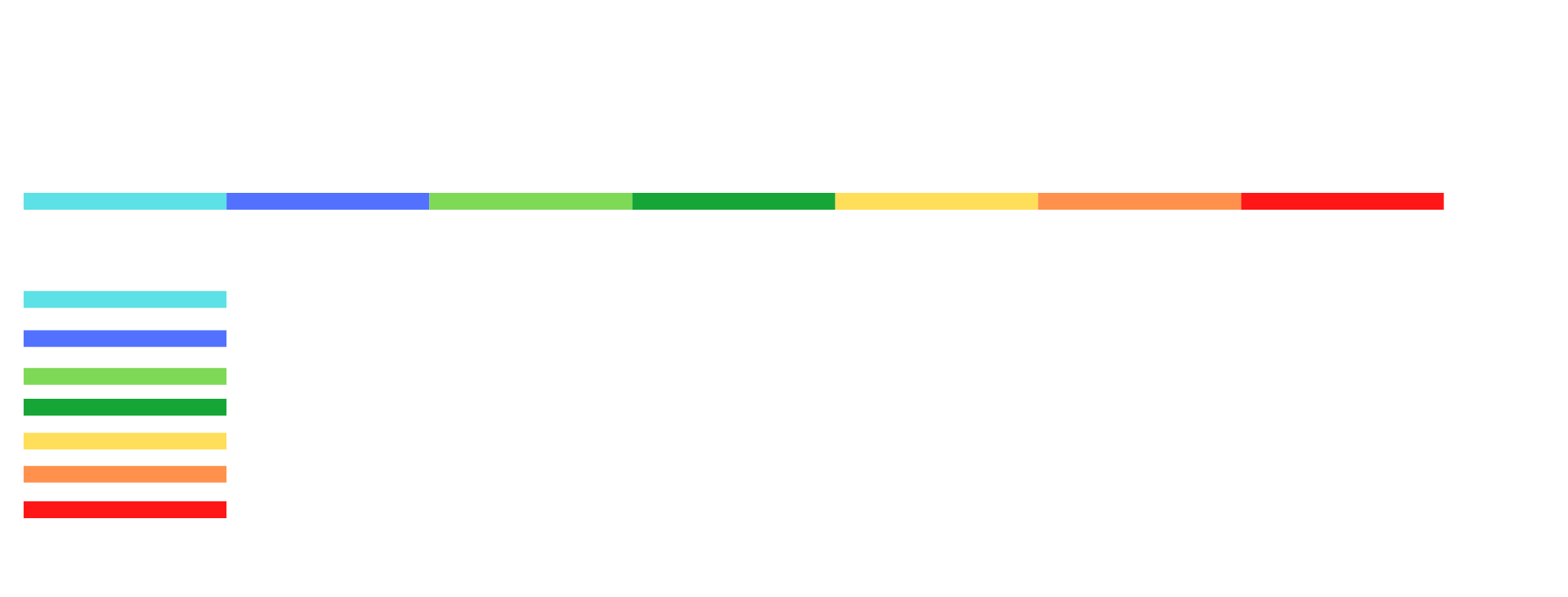 Setting the Scene - The South African AV Sector overview (Cont’d):
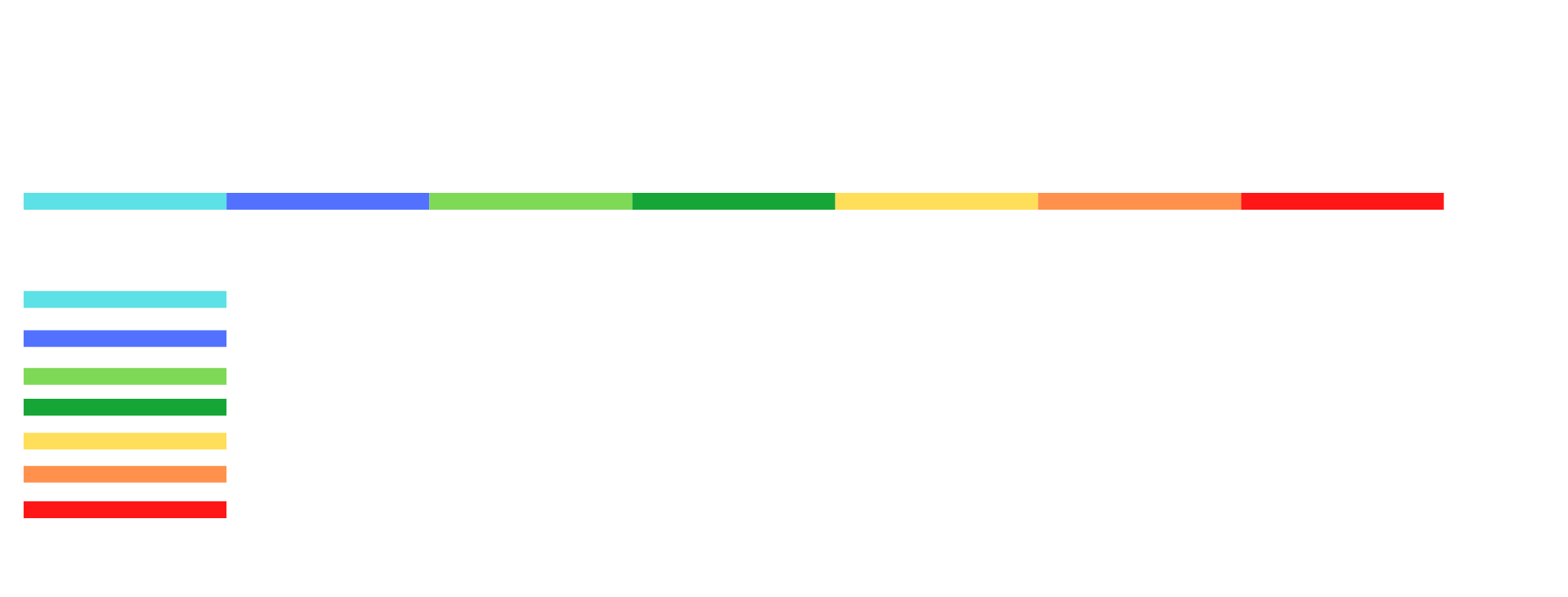 was starting to enjoy international recognition, acclaim and offshore growth with unprecedented appetite for South African content 
contributes meaningfully to the fiscus by way of taxes – company, workers including even highly-paid international key cast and crew, VAT and all the direct and indirect taxes paid by the companies and individuals who are downstream beneficiaries of the sector
incalculable value of contribution to social cohesion, national identity and culture – telling our stories to compatriots and the world
promotes ‘Brand South Africa’ and drives tourism
the majority of the companies in the sector are small businesses, which have been severely affected by the lockdowns, an unreliable rebate incentive scheme and no pandemic insurance cover, with many currently facing closure
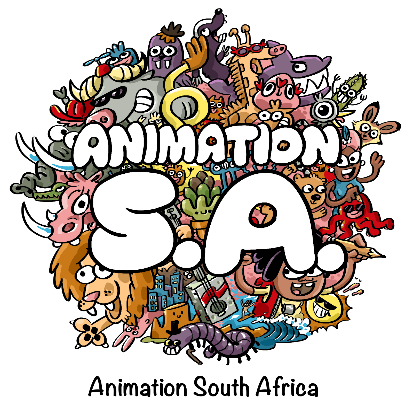 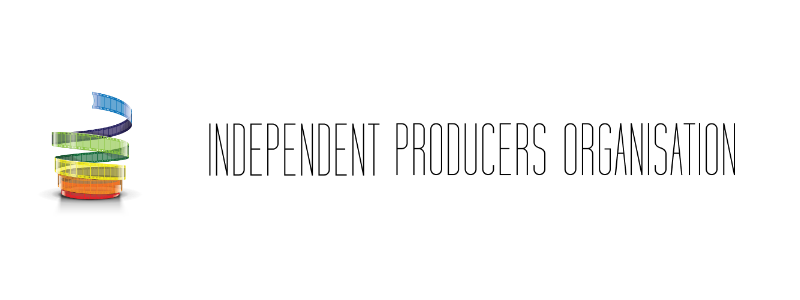 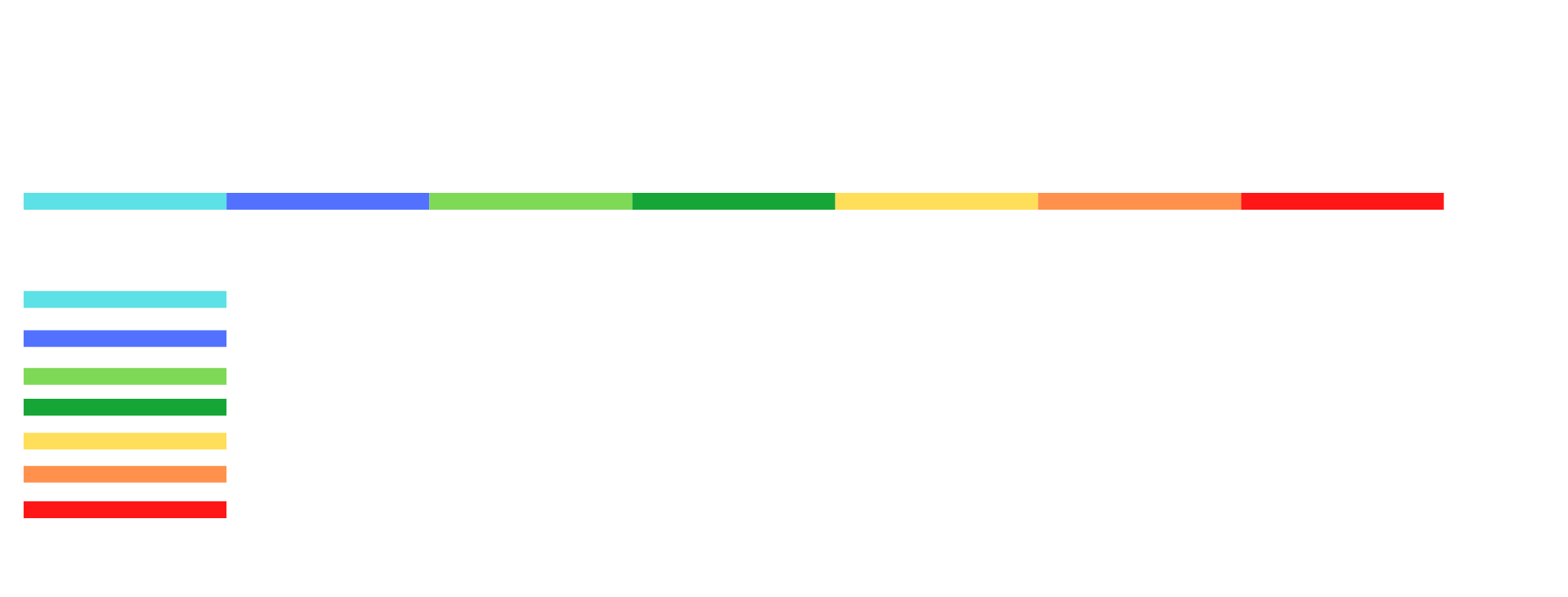 Setting the Scene - The Global AV Sector overview:
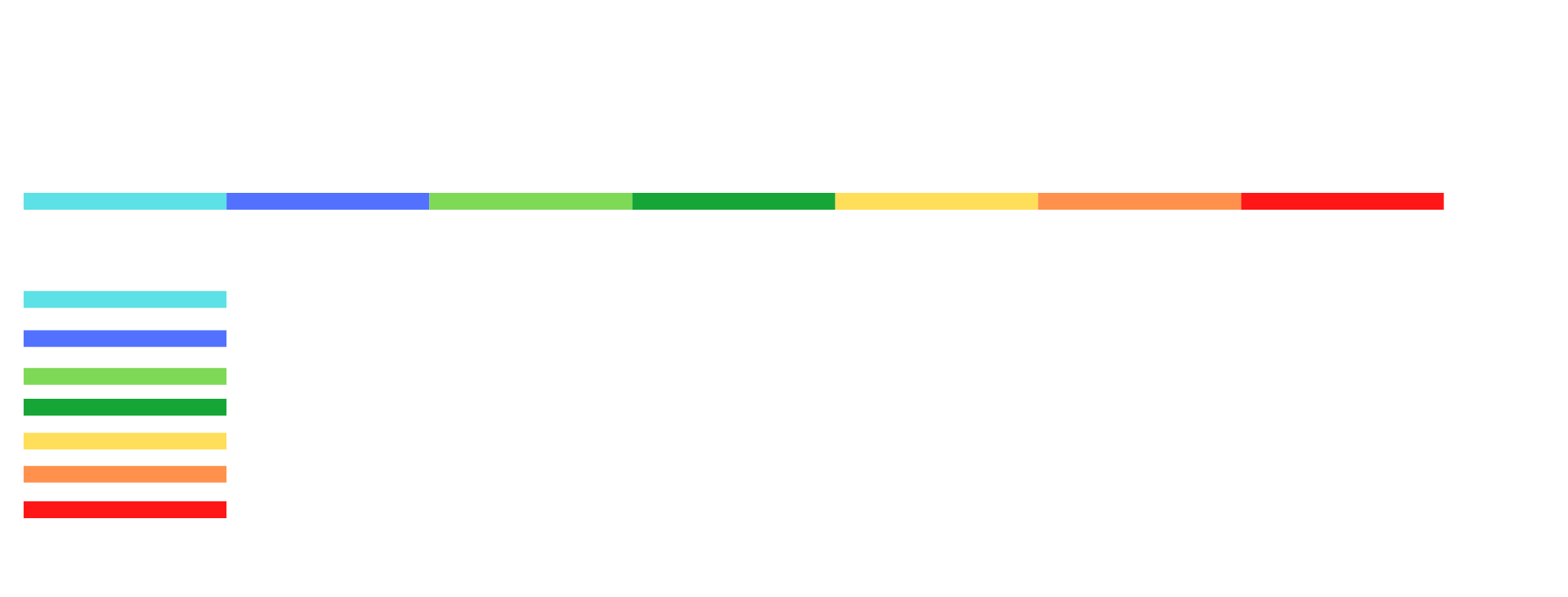 the film and TV production sector is one of the fastest growing sectors in the world. 
in 2019/2020 until lockdown, it reached a new global high watermark of $177bn, creating 14 million jobs globally
in the past year it has exploded to $220 billion, with a seemingly insatiable global appetite for content, also fuelled by pandemic
some countries, for example the UK and Greece (the new Hollywood of Europe!), are running out of equipment and skills to service their production boom 
South Africa is currently losing opportunities and scarce skills to these countries
(Sources: Olsberg.spi, The Guardian, tveurope.com)

Unless a conducive and globally attractive and aligned legislative framework is assured, the South African sector will lose out on this massive opportunity, in turn losing the country billions in economic activity and FDI and costing thousands of jobs.
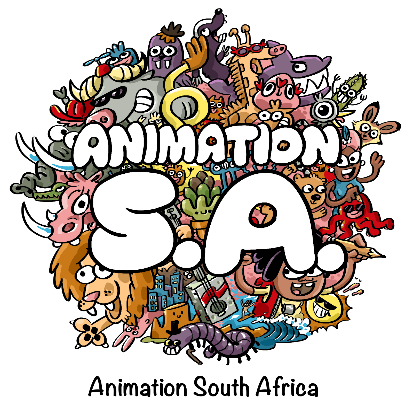 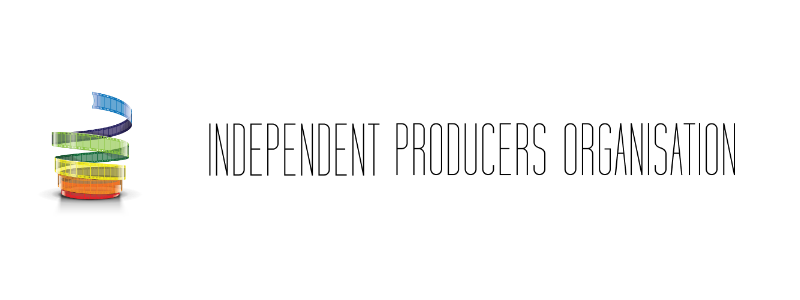 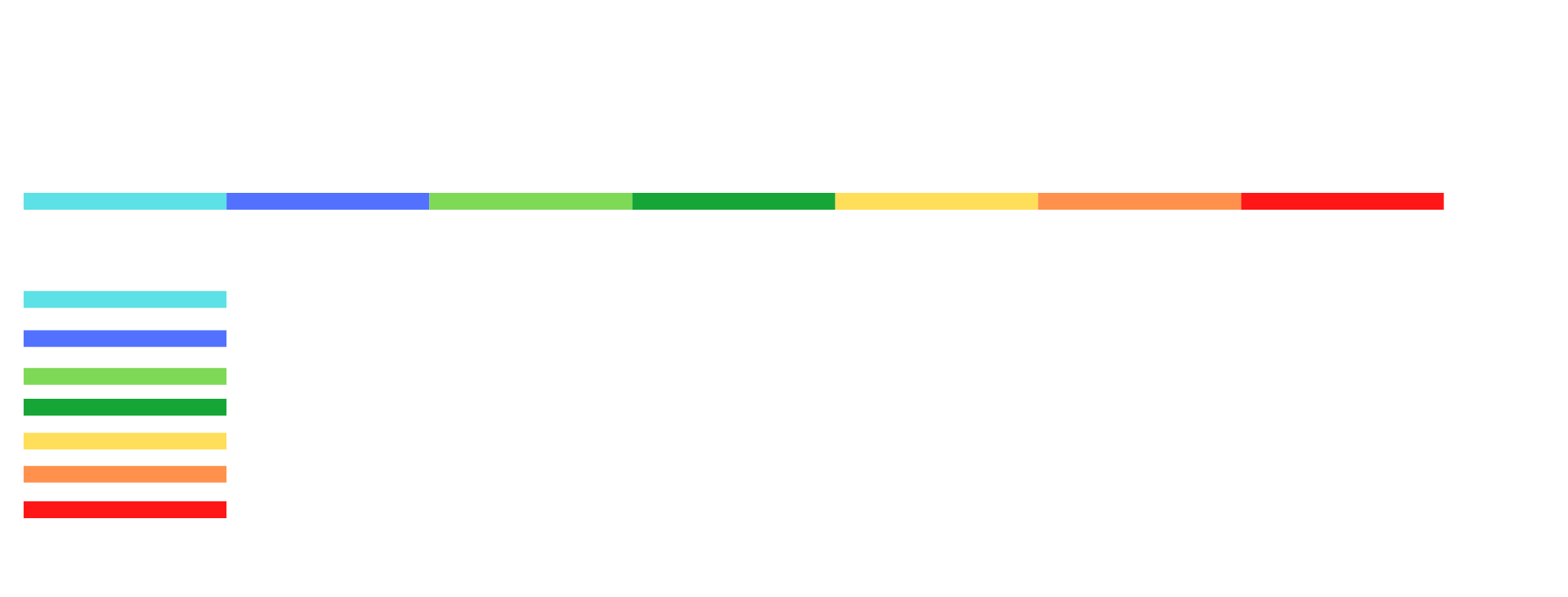 The AV Sector’s Response to the Bills
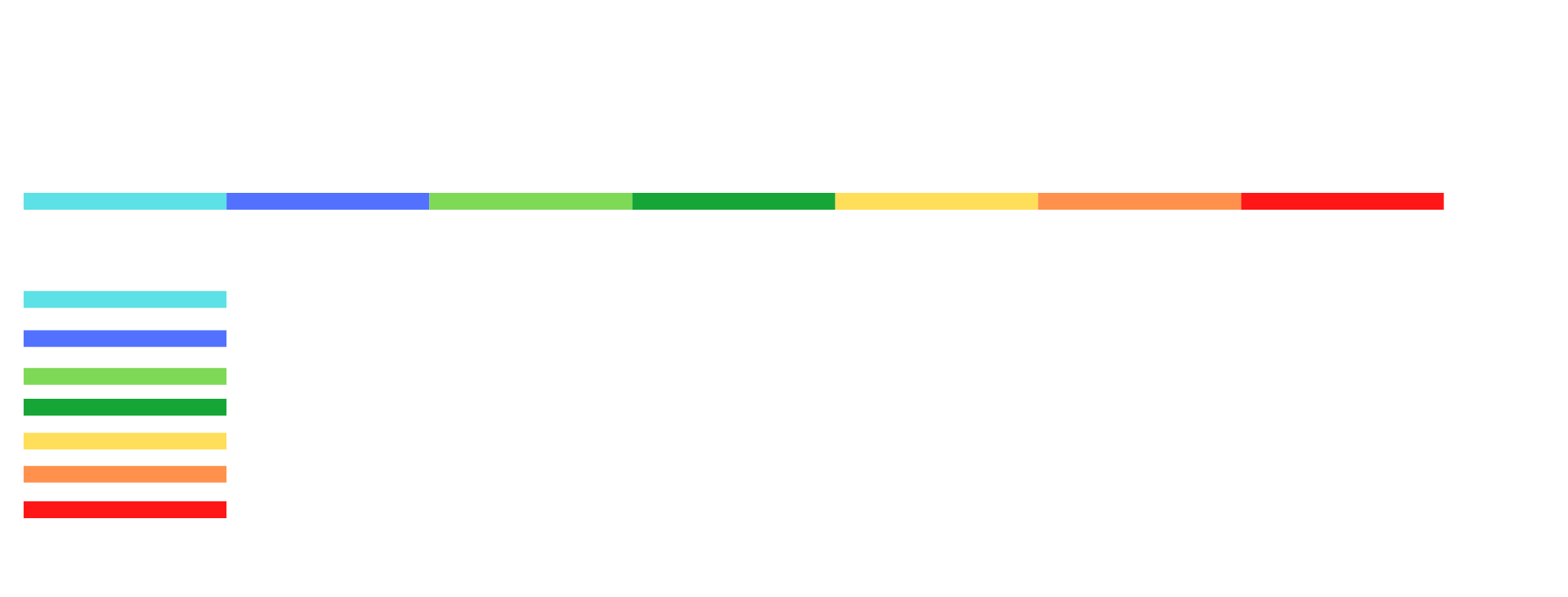 The NDP 2030 ‘recognises that the creative sector should be supported by government …. as a sector that has great potential for growth and job creation over and above its role of facilitating dialogue for nation building’. 

The Presidential Masterplan for the sector seeks to implement plans to optimise such growth and job creation, towards the NDP 2030 goals.

We ask the Committee to acknowledge that it is producers who drive the growth and job creation in the sector - any impediment to producers reduces work opportunities for everyone in the sector. 

Any provisions that threaten foreign and local investment in the sector will cost not just producers and the industry’s transformation and development of small, often Black-owned, businesses, but the country at large, and must be avoided at all costs

The producers voice must be heard and concerns must be noted in further deliberation on these Bills 

We recognise that Bills are well-intentioned, however, in their current format the unintended consequences have the potential to all but kill the local industry and drive away international studios, international co-productions, billions in FDI and jobs, most of which would be for the very people the Bills aim to support

For this presentation, we will not repeat the contents of our comprehensive written submissions, 
but will highlight certain specific concerns which pose significant harm to the sector
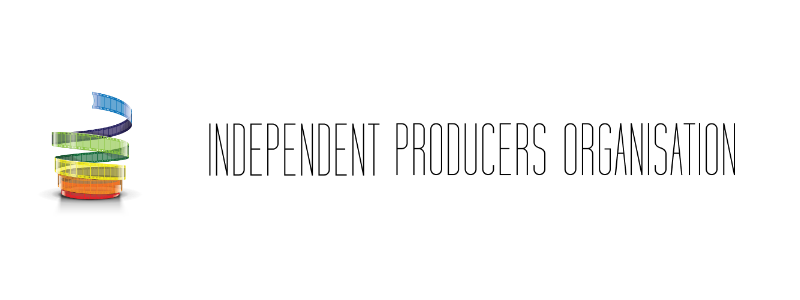 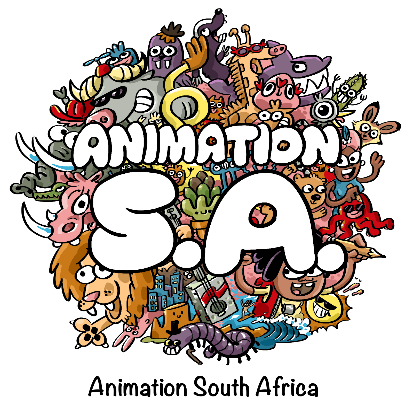 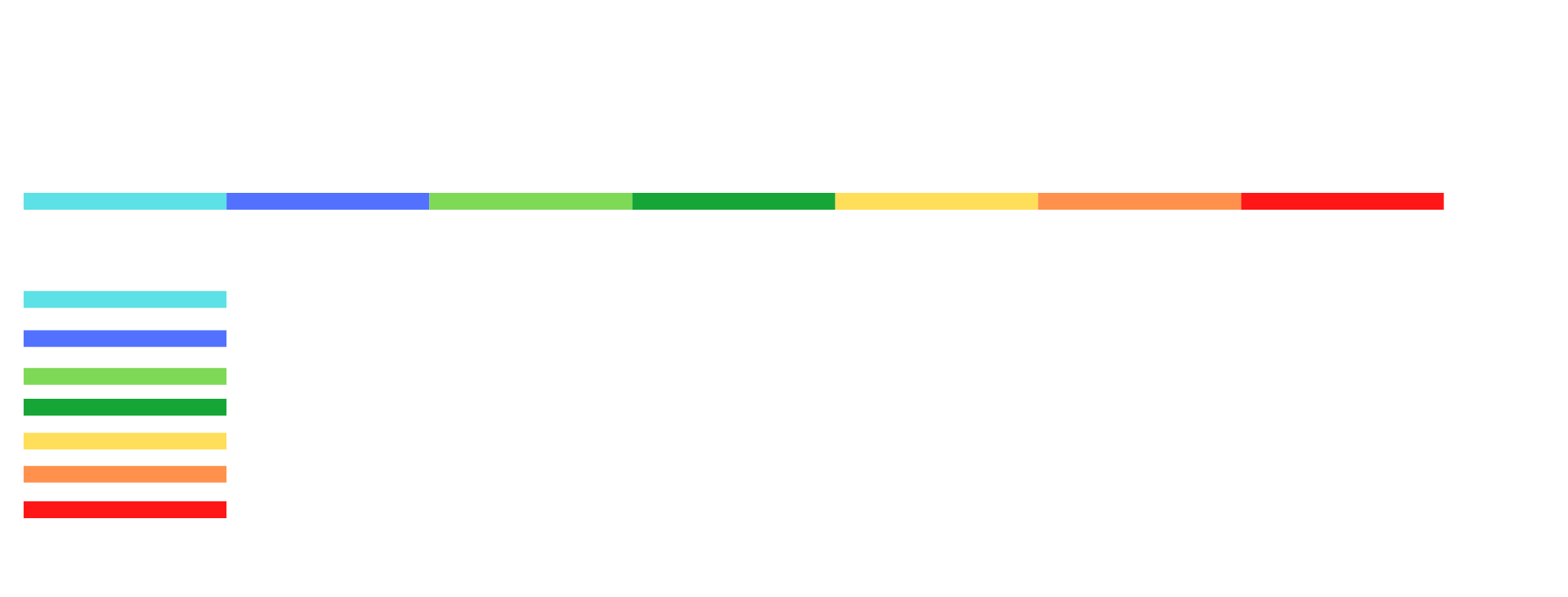 The AV Sector’s Response to the Bills (Cont’d)
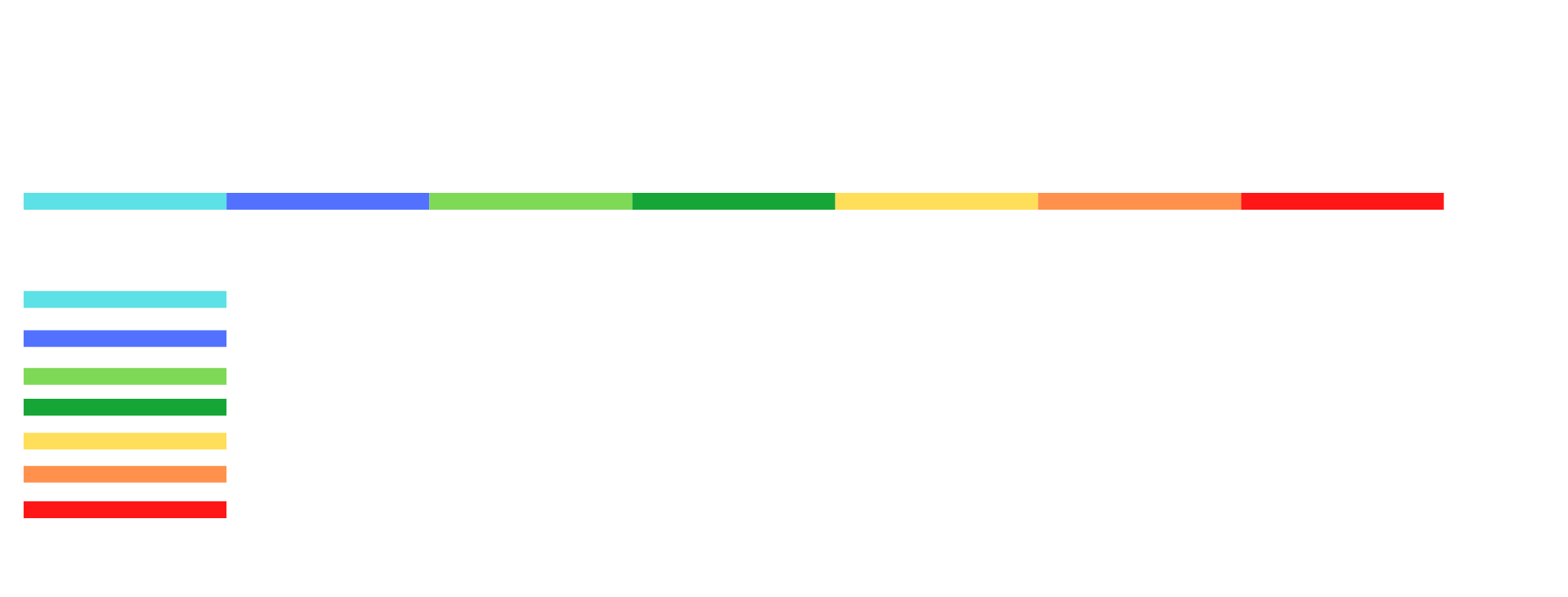 For the industry to recover, grow and thrive, the following are absolute prerequisites:


Legal Certainty  (currently undermined by 12A, 19C, 14(6) and other sections of the Bills)

Contractual Flexibility (currently undermined by 8A, 39B and other sections of the Bills)

Unification of Rights (currently undermined by 22(b)(3), 23, 8A(5)(b) of the Bills)

Enforcement of Rights (currently undermined by 12A and other sections of the Bills)

Alignment/Compliance with International Treaties (currently undermined by various sections of the Bills)
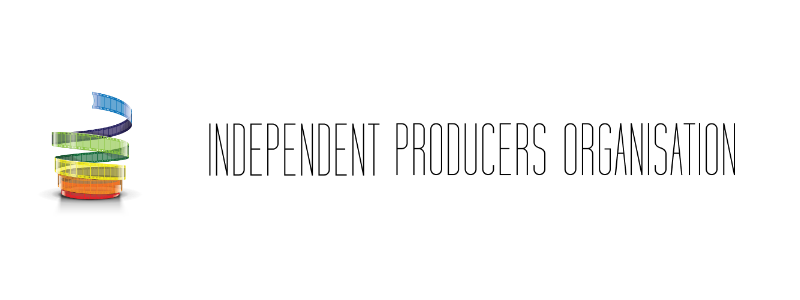 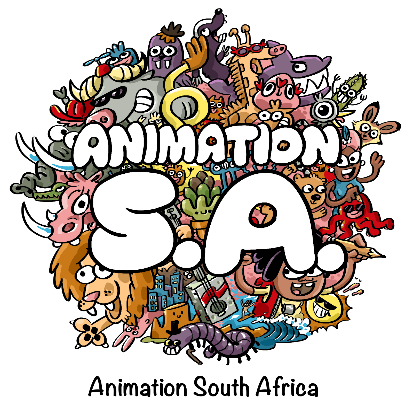 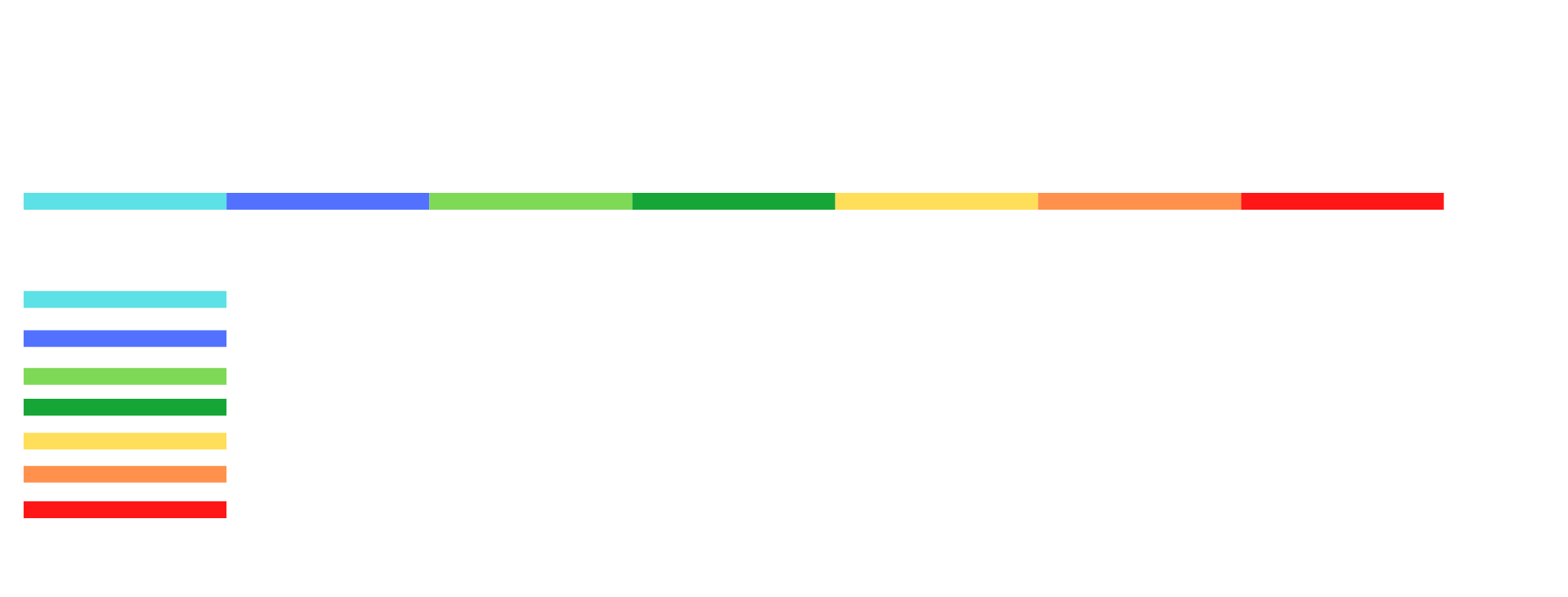 The AV Sector’s Concerns about the Bills
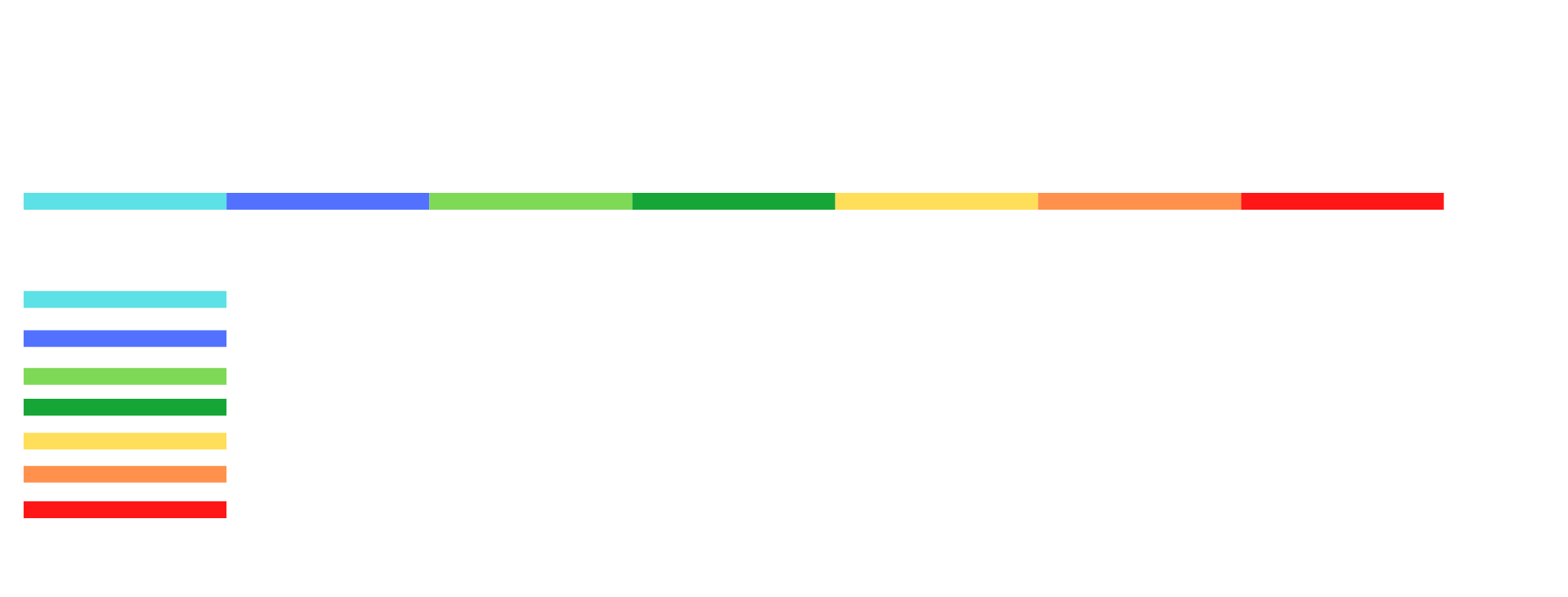 Statutory Compulsory ‘Unwaivable’ Royalties (Sections 6A and 8A)

Producers want actors to be fairly remunerated, but…
Nowhere in the world can such provisions be found (music’s ‘needletime’ incorrectly applied to film)
No EIA was conducted, no Public Consultation – introduced post August 2017 meeting
Fails to pass the 3-step international treaty compliance test (WCT/Beijing/Berne)
Not confined to ‘specific cases’- applies to commercials, animation, corporate work, video games etc
Actors will be negatively affected – lower upfront payments with no guarantees of royalties given poor profitability of most productions. No option to choose remuneration and cannot contract out
No definition of ‘performer’ – i.e. an extra or walk-on can enjoy same rights as a lead
Foreign actors might also demand royalties
Higher risk of disputes and costly litigation
Production financing will be near impossible to secure due to higher risk and lower returns
Unduly onerous, costly and burdensome compliance and reporting requirements a further burden to already beleaguered producers who may be criminally penalised for failure to comply or report

Recommendation: Redraft these provisions. Conduct proper EIA and thorough legal research into international standards and compliance with treaties. Consult widely with industry to jointly develop viable alternative in best interests of all parties.
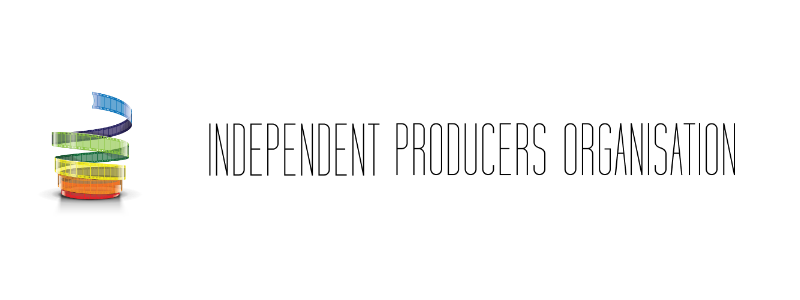 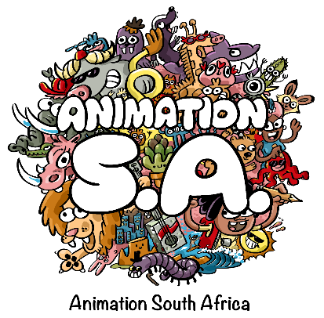 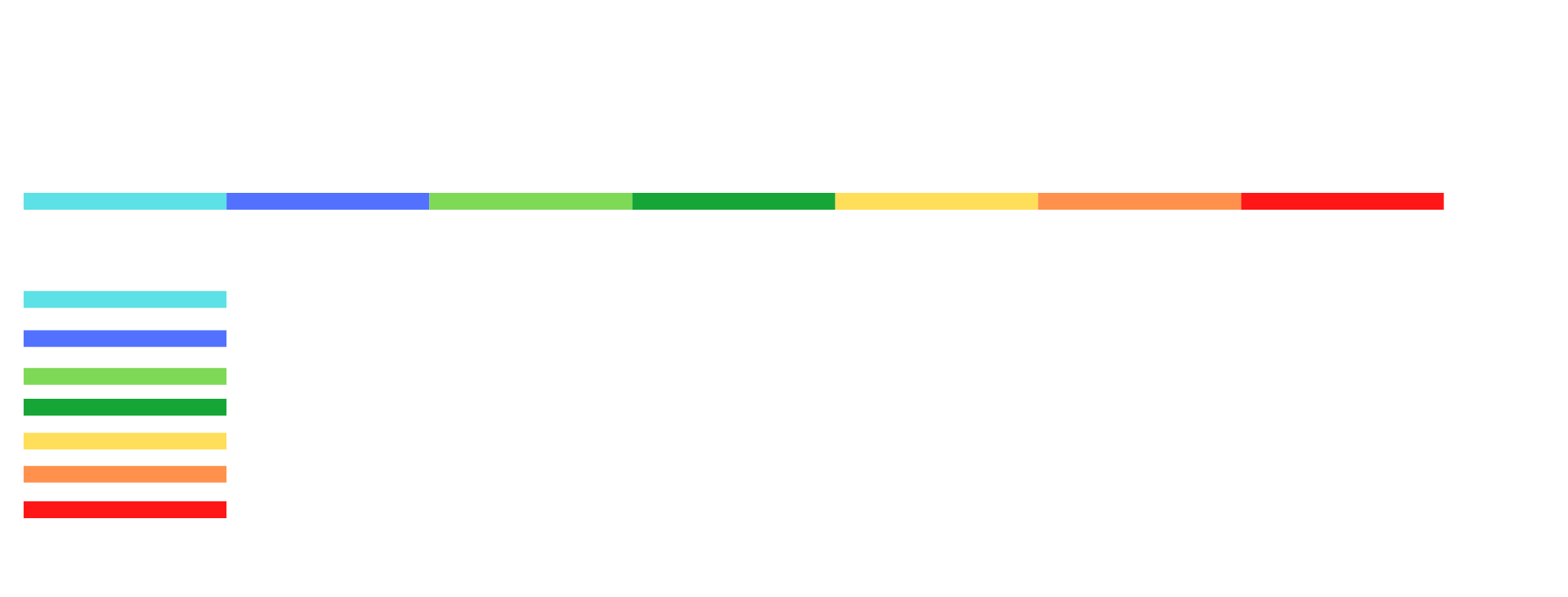 The AV Sector’s Concerns about the Bills
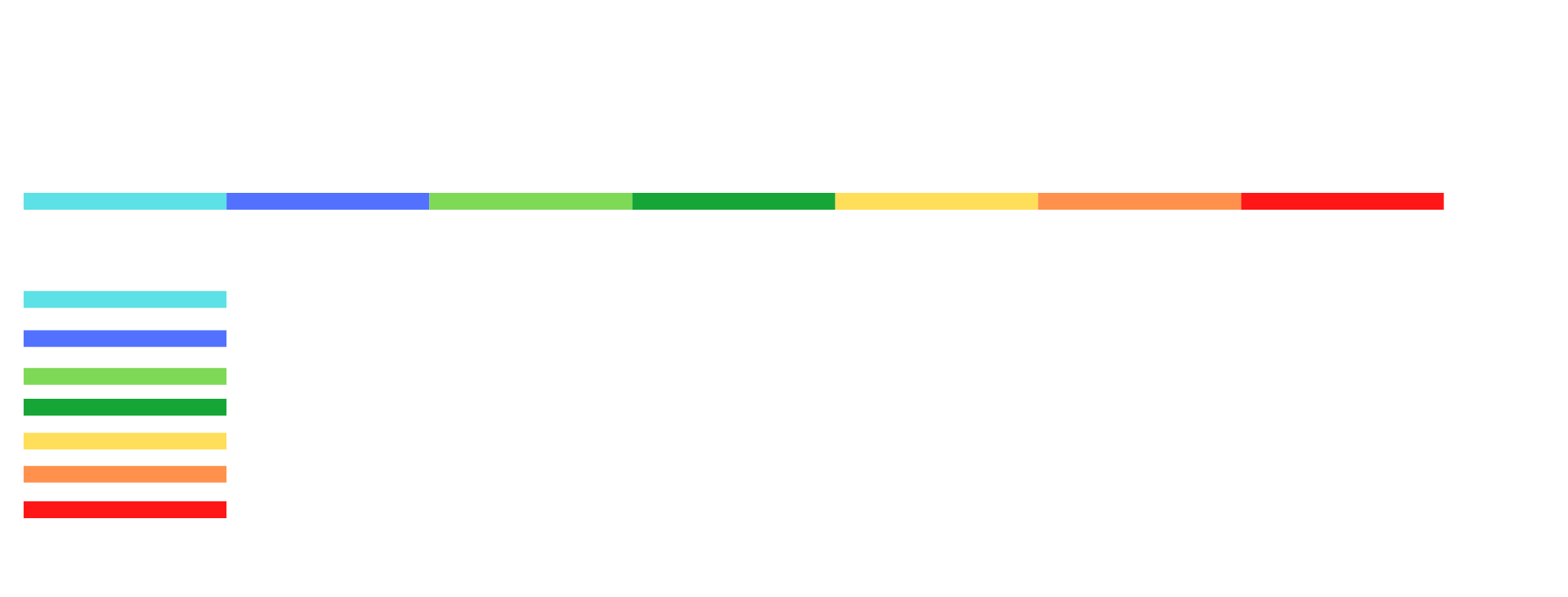 Ministerial Power (Section 5 of the CAB)

Proposes that the Minister may designate local organisations, eg the SABC, to be fully vested with all rights of copyright in a production without the need to have any copyright assignments in place as per an agreement with the production company

Compounds an existing problem with the archaic copyright regime at the national broadcaster where creatives and producers currently have little or no ownership in their IP of Commissioned Works rendering possible ongoing commercial exploitation null and void and thus detrimental to the future growth and sustainability of the industry, most of who are small businesses.

“Creators can thus never contract out of surrendering their copyright to the State where they do work for them under their direction and control”

This in direct opposition to the stated Goal of the DTIC Creative Industries Master plan to empower small businesses in this space and facilitate the use of Copyright ownership by creatives and producers as a means of generating a sustainable revenue flow to finance development of future productions and ongoing  business operations. 

Producers will be ‘worse off than before’ under this provision in the Bill. 
It requires a complete review.
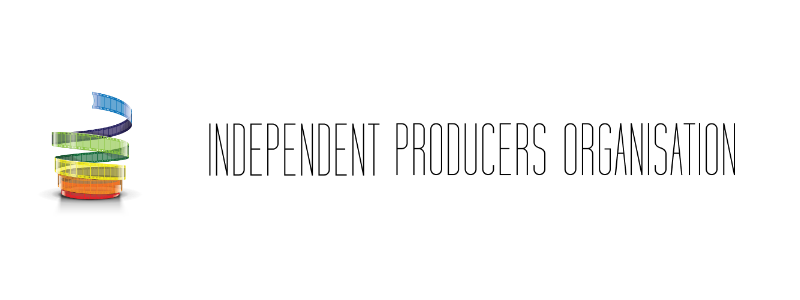 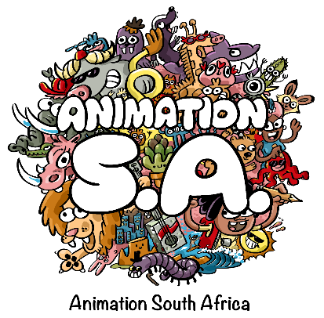 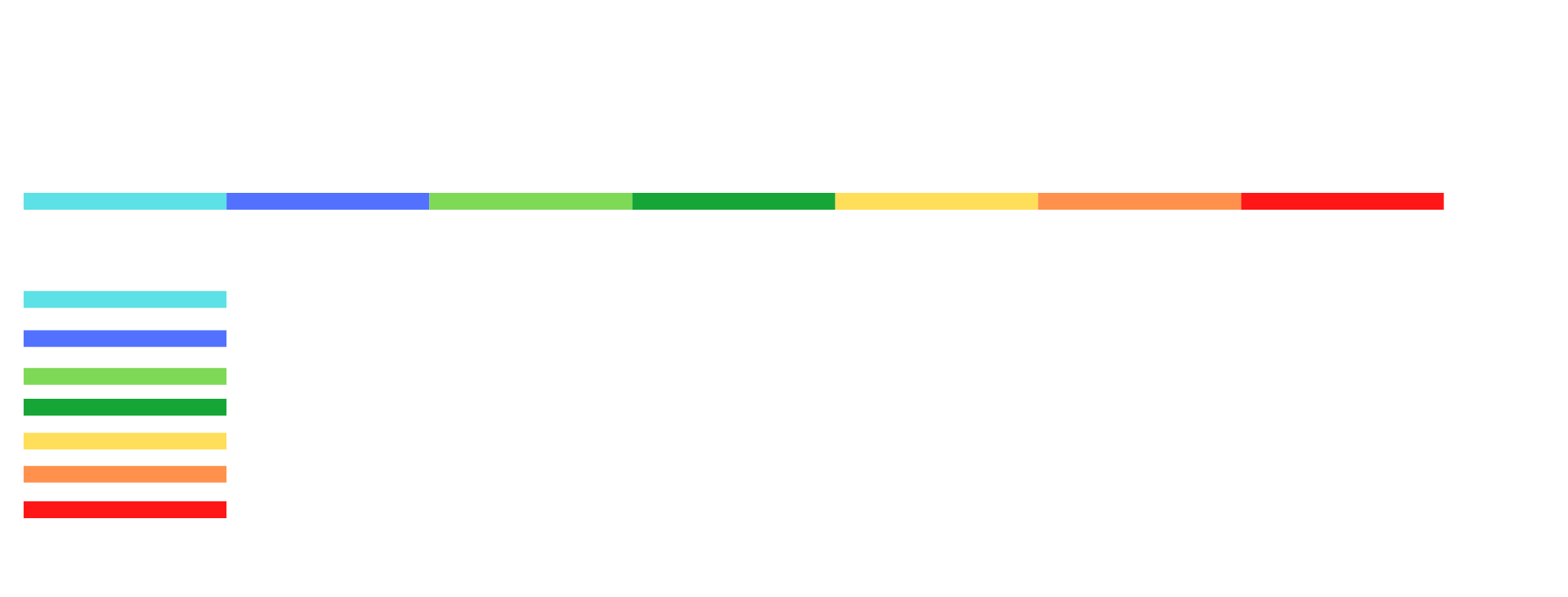 The AV Sector’s Concerns about the Bills (Cont’d)
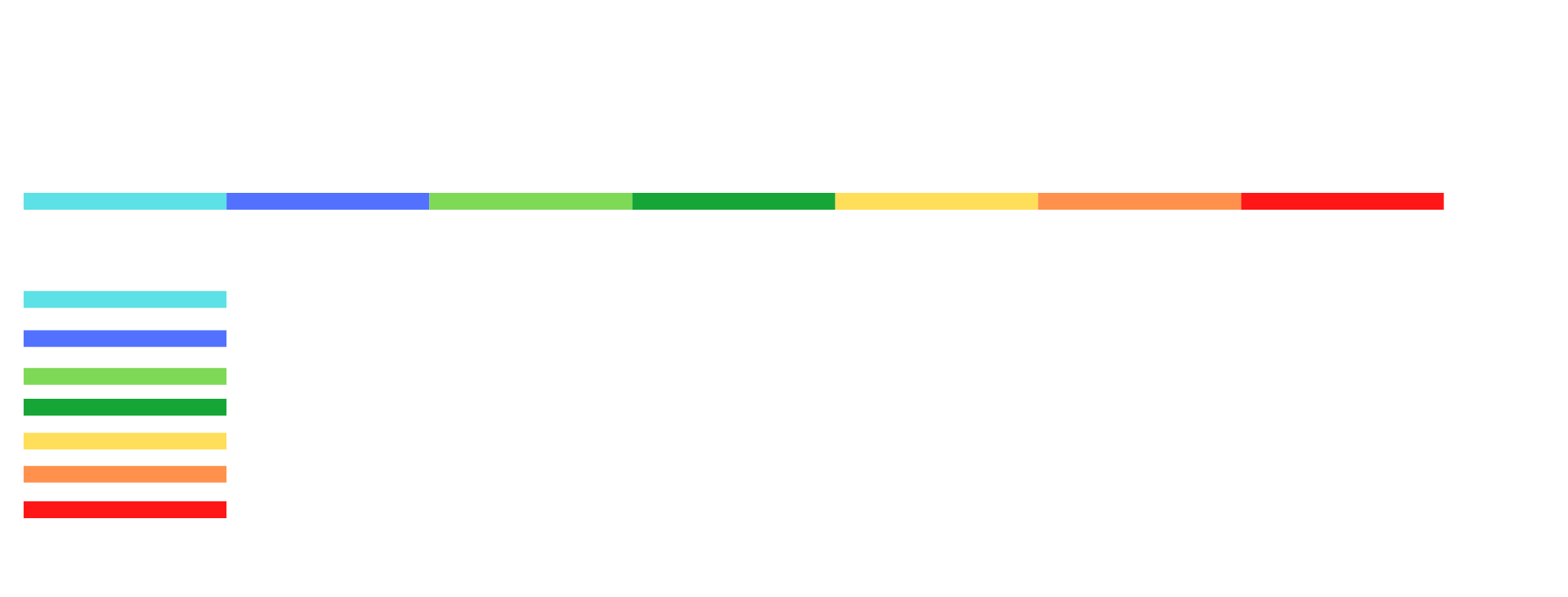 Freedom to Trade and Contract is a Constitutional Right also Enshrined in International Treaties

Ability to unify all rights in a production for the life of copyright in the AV work, and to on-sell those rights to parties interested in acquiring the content for distribution, broadcasting, aggregation etc., is a fundamental principle in the global market for trade in film, TV, animation & other productions, whether commercials, music videos, video games etc

Legislative interventions that disturb the ability of producers to unify rights in a project for the life of the copyright without encumbrance would reduce the value of the content itself, especially when the content acquisition would be subject to further profit sharing arrangements and rights reversions to other parties. > harder for producers to recoup production costs and less money available to pay all creative contributors – performers, cinematographers, directors etc, as production costs will remain the same. 

In an industry where +_ 9/10 productions never turn a profit, legislative restrictions on freedom to contract could cost SA’s sector massively and render it unable to attract meaningful investment
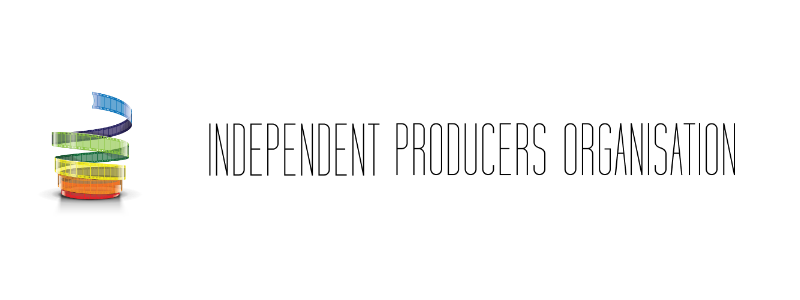 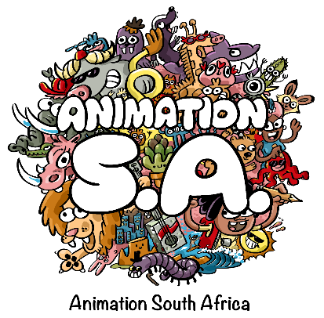 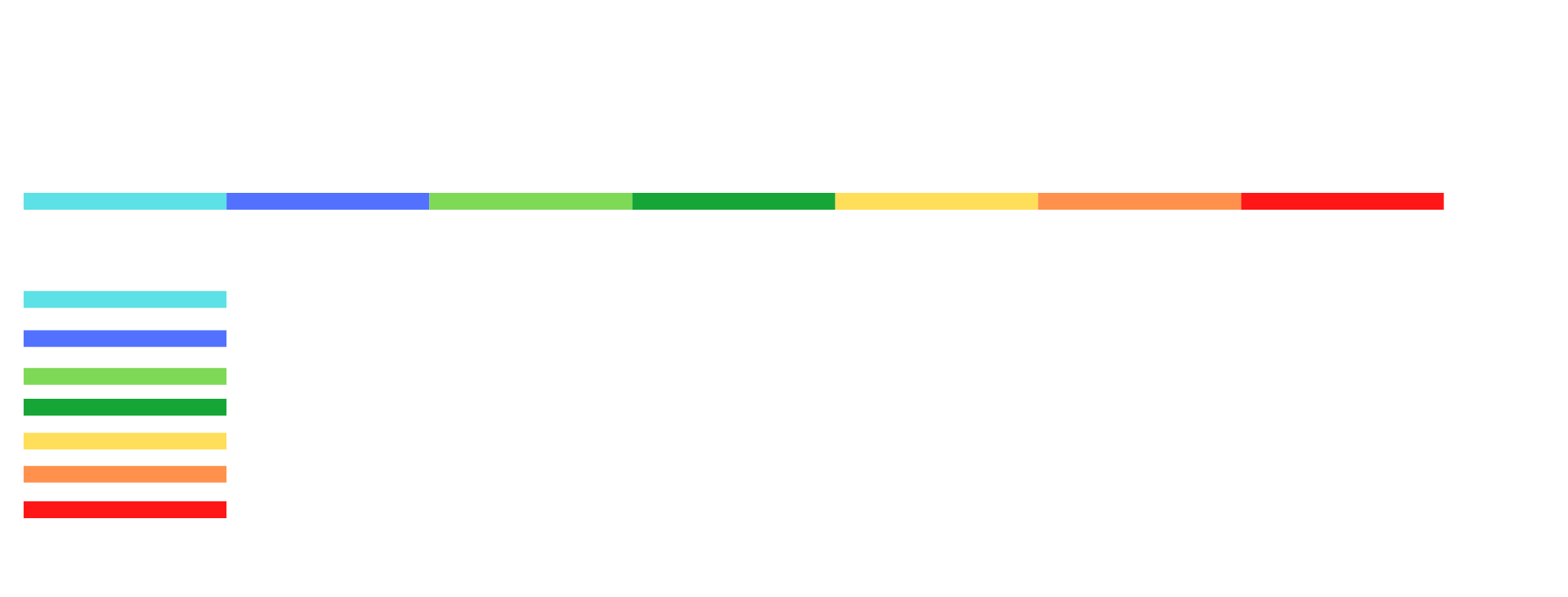 The AV Sector’s Concerns about the Bills (Cont’d)
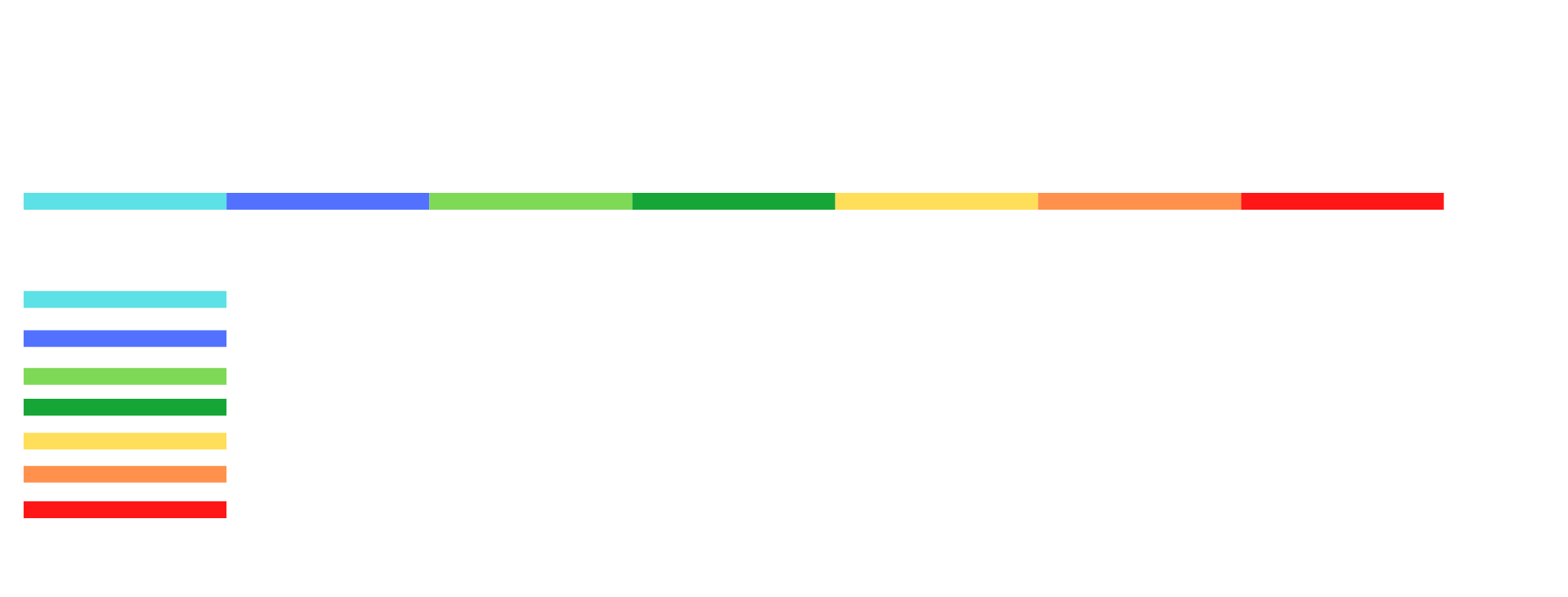 Freedom to Trade and Contract is a Constitutional Right also Enshrined in International Treaties (Cont’d)

Provisions which prevent/limit producer’s ability to unify rights in projects do not apply to any special cases, cause conflict with the normal exploitation of works, and unreasonably prejudice the legitimate interests of rights holders, and are therefore not compliant with the Berne Conventions’ 3-step test, and may amount to unjustifiable constitutional expropriations of intellectual property rights and freedom to trace and contract, include:  

The statutory and unwaivable royalty scheme proposed in Section 8A of the CAB
The 25-year limitation on all assignment terms of literary and musical works on Section 22 (3) of the CAB
The 25-year reversion right for performers featured in sound recordings in Section 3A (1)(c) of the PPAB
The contract override provision proposed in Section 39B of the CAB affecting all copyright contracts
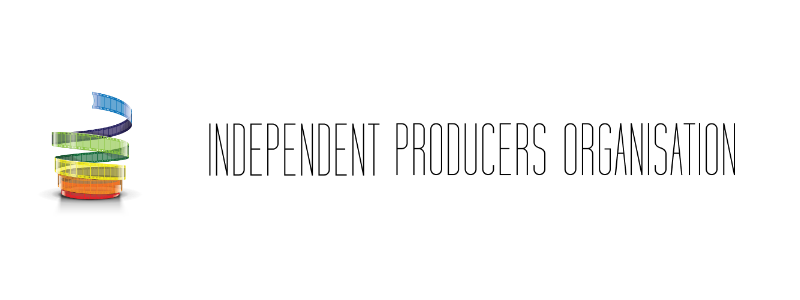 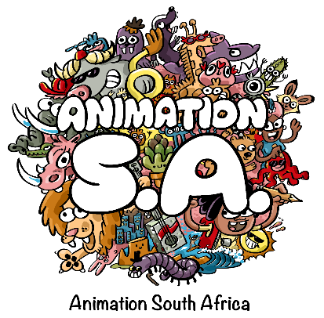 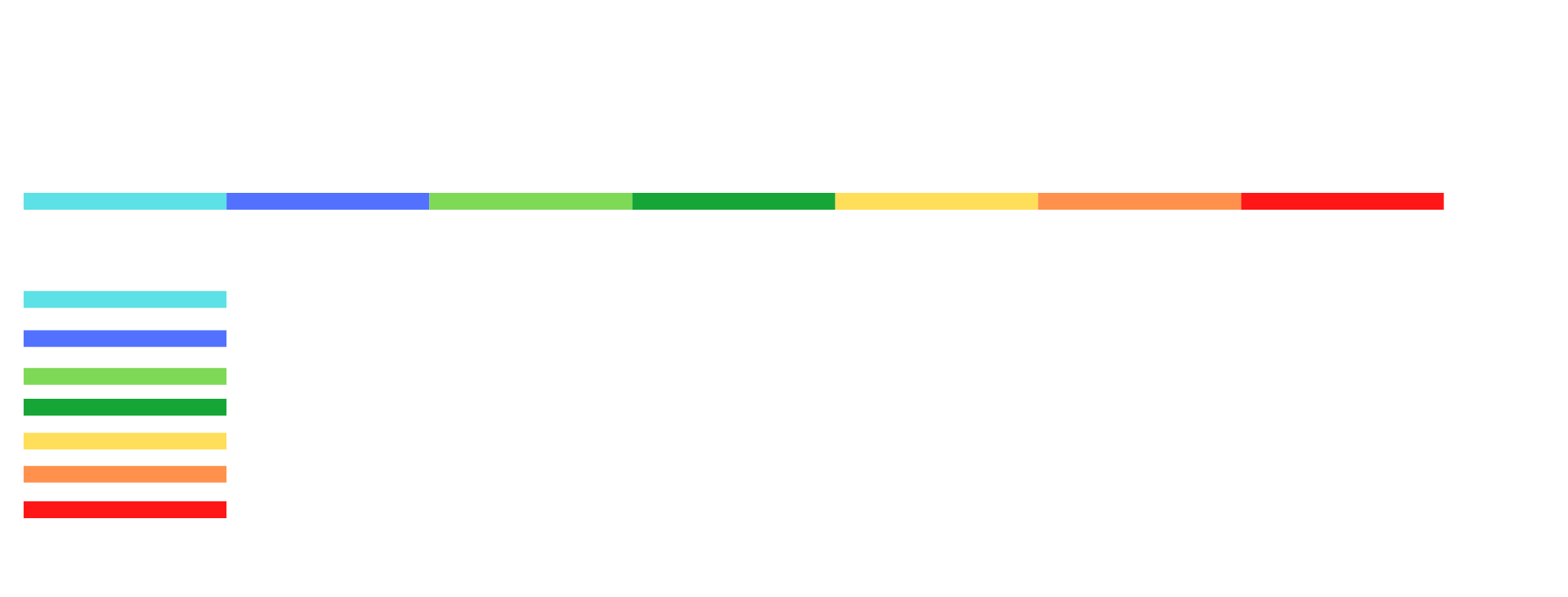 The AV Sector’s Concerns about the Bills (Cont’d)
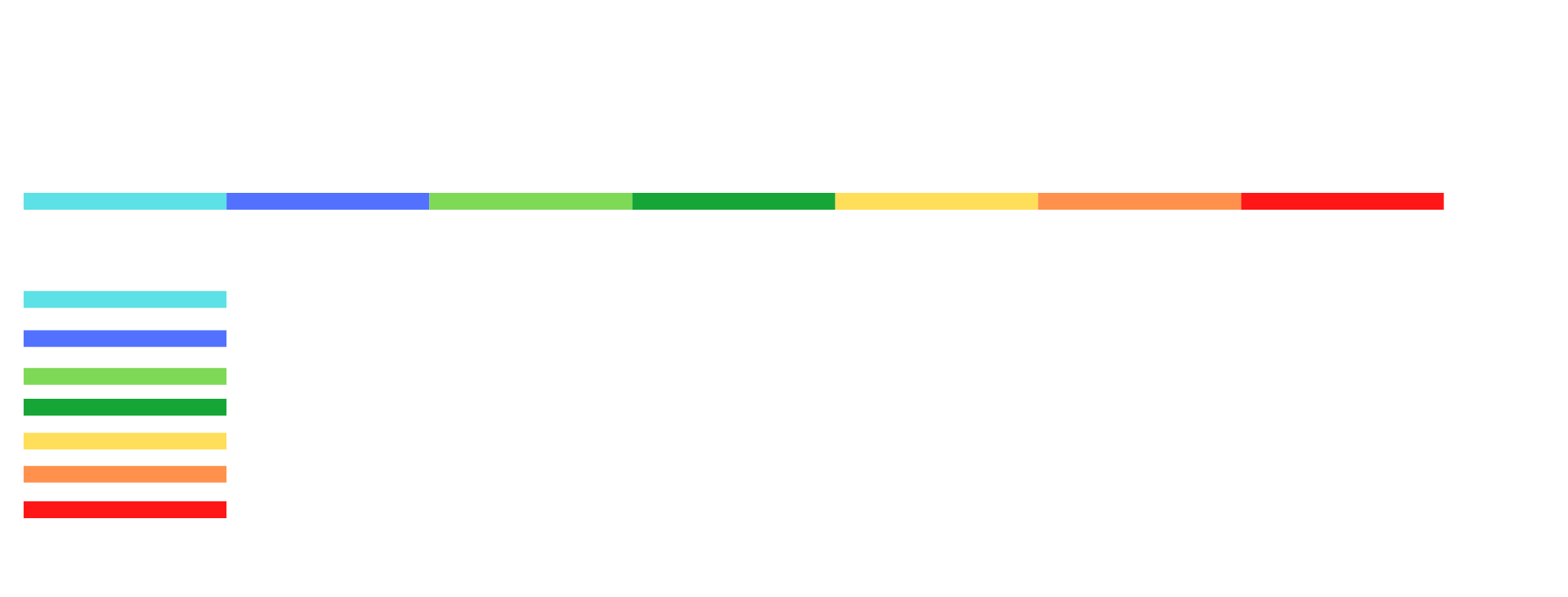 Reversion of Rights after 25 years

In direct contravention of the Right of Freedom of Trade concern raised by the President - constitutes  arbitrary deprivation of Rights by the Rights Holder
Effectively compromises the rights holder’s exercise of their Exclusive Economic Rights, lending itself to possible Constitutional Court Challenge
Acts as a disincentive for investors, financiers, producers to acquire rights from SA creatives, writers, artist etc as commercial exploitation is only released many years after the acquisition of rights by the rights holder
Places onerous and costly burden on existing rights holders to renegotiate rights with multiple parties to renew rights
Thus delays the further commercial exploitation of rights should one or multiple parties object to revised rights contract terms > detrimental to sustainable livelihoods of SA artist and creatives.
Again, in conflict with International Best Practise and possible breaches of various International Treaties.
Does not comply with the 3-Step Test as set out in the Berne Convention.
The 25 year limitation on copyright, in conjunction with Section 39(B) (contract override provision) is a unconstitutional restriction
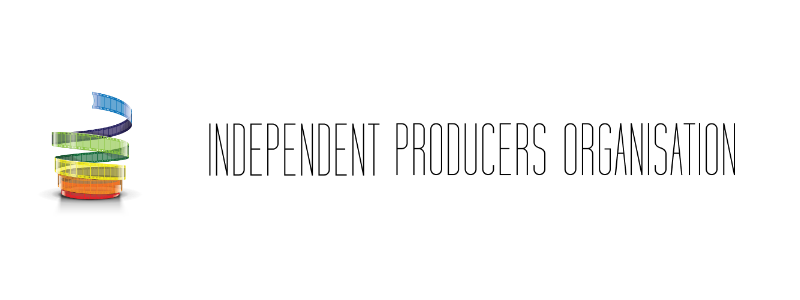 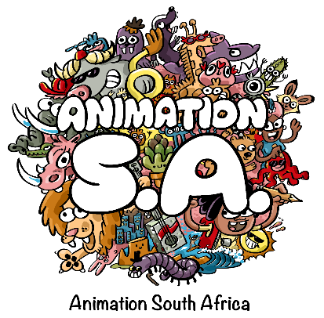 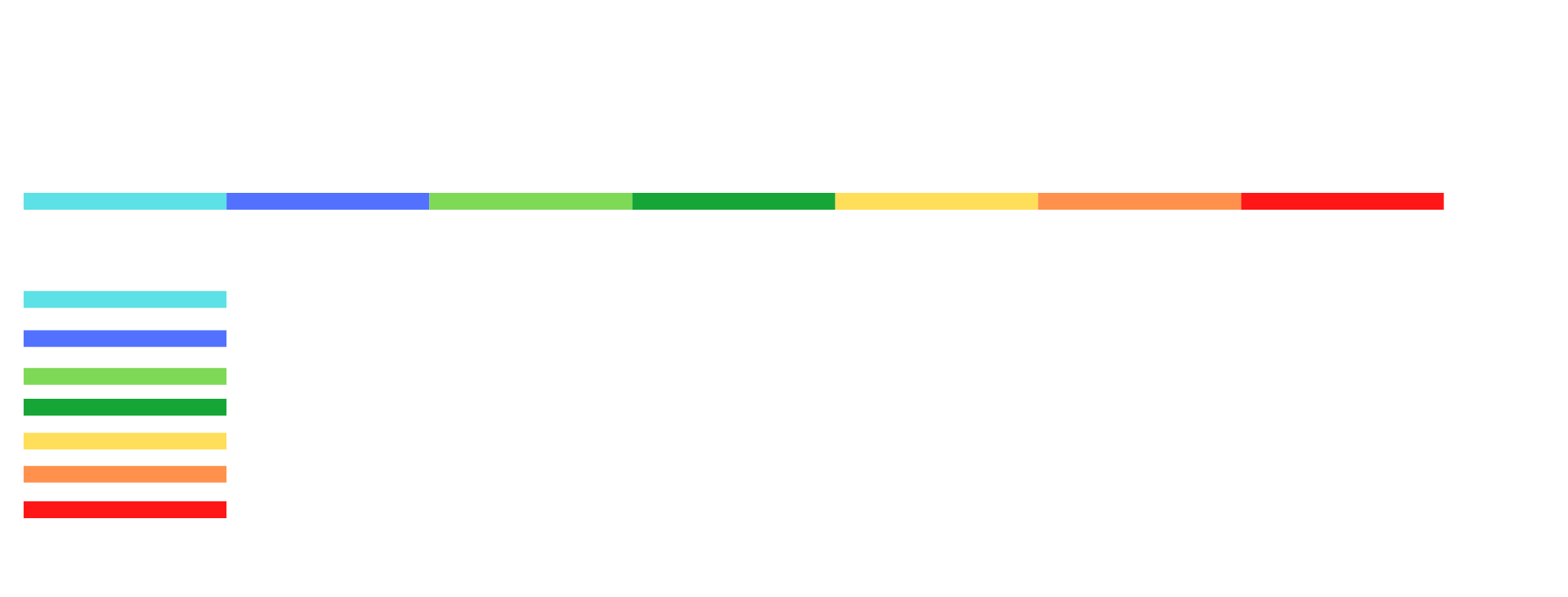 The AV Sector’s Concerns about the Bills (Cont’d)
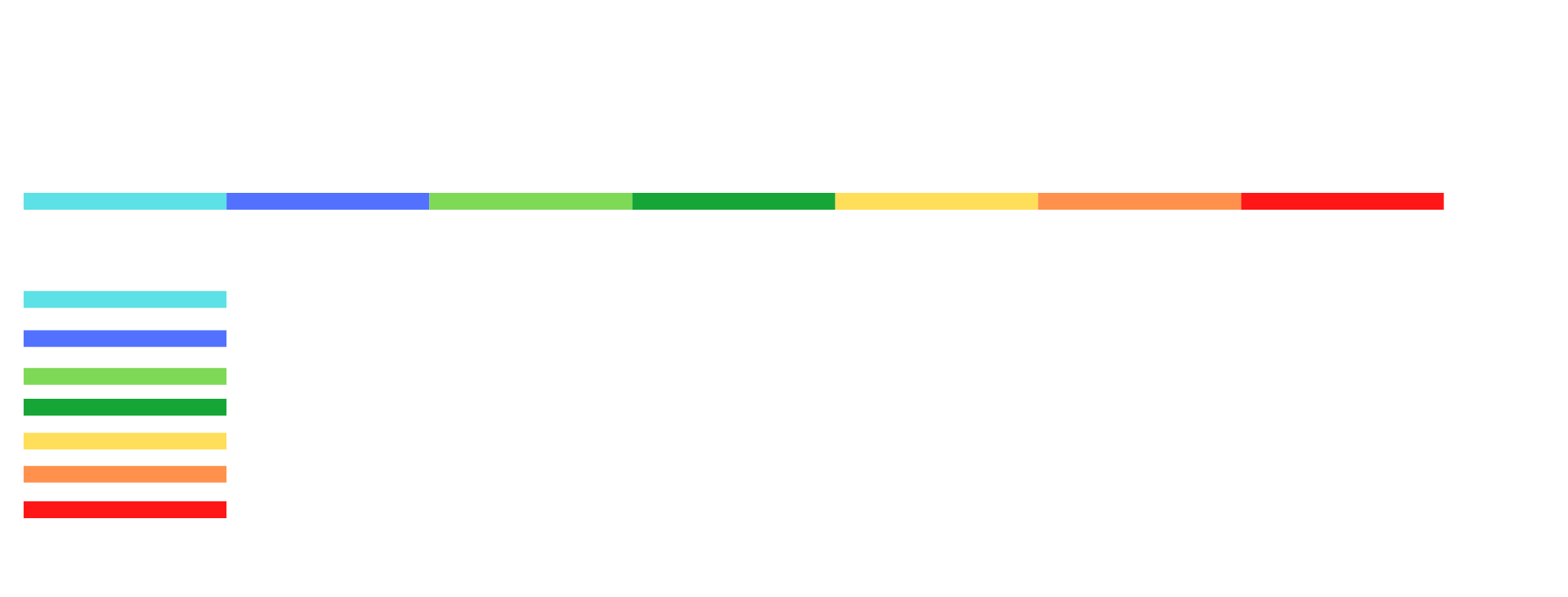 Fair Use Principle and Copyright Exceptions
 
The broad new regime of copyright exceptions and limitations, backed by a vague and open-ended fair use legal defence that infringers can raise with impunity in SA to avoid damages and liability, should be reconsidered in its entirety

None of the proposed exceptions have been measured to be fully compliant with the Constitution or the Berne Three-Step Test. The unpublished report of the DTIC on the CAB was not an adequate assessment, and no independent legal assessment was performed to measure constitutional and treaty compliance, which should be attended to for each new exception and limitation that is proposed

Further, the impact of the introduction of sweeping an unqualified exceptions and limitations to copyright protections, without also introducing any balancing mechanisms, and remedies for rights holders, especially in the online space, may result in arbitrary and unjustifiable deprivations of property rights, which would have Constitutional implications
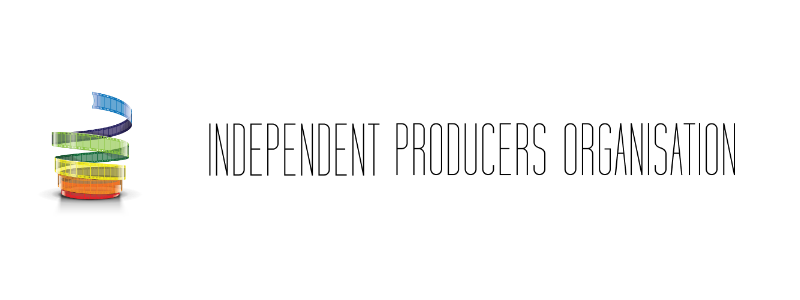 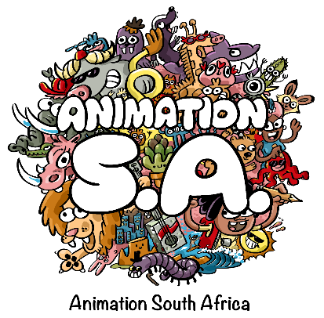 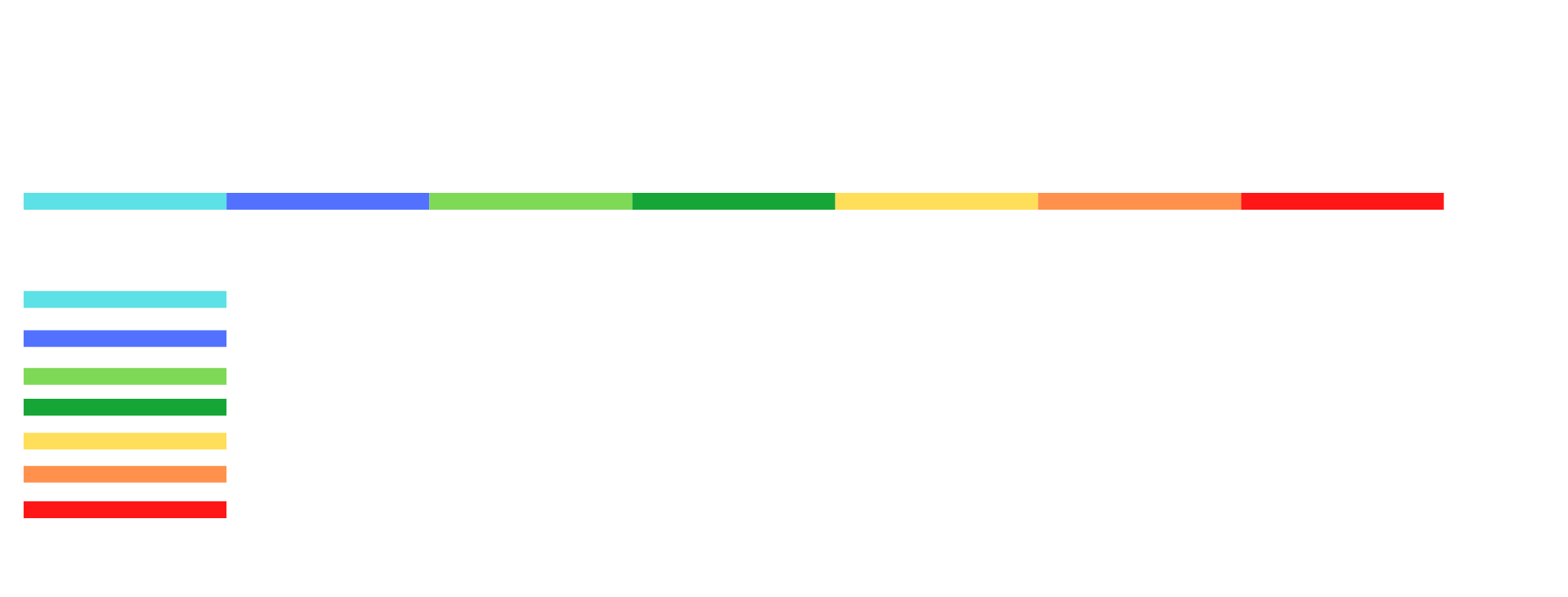 The AV Sector’s Response to the Bills (Cont’d)
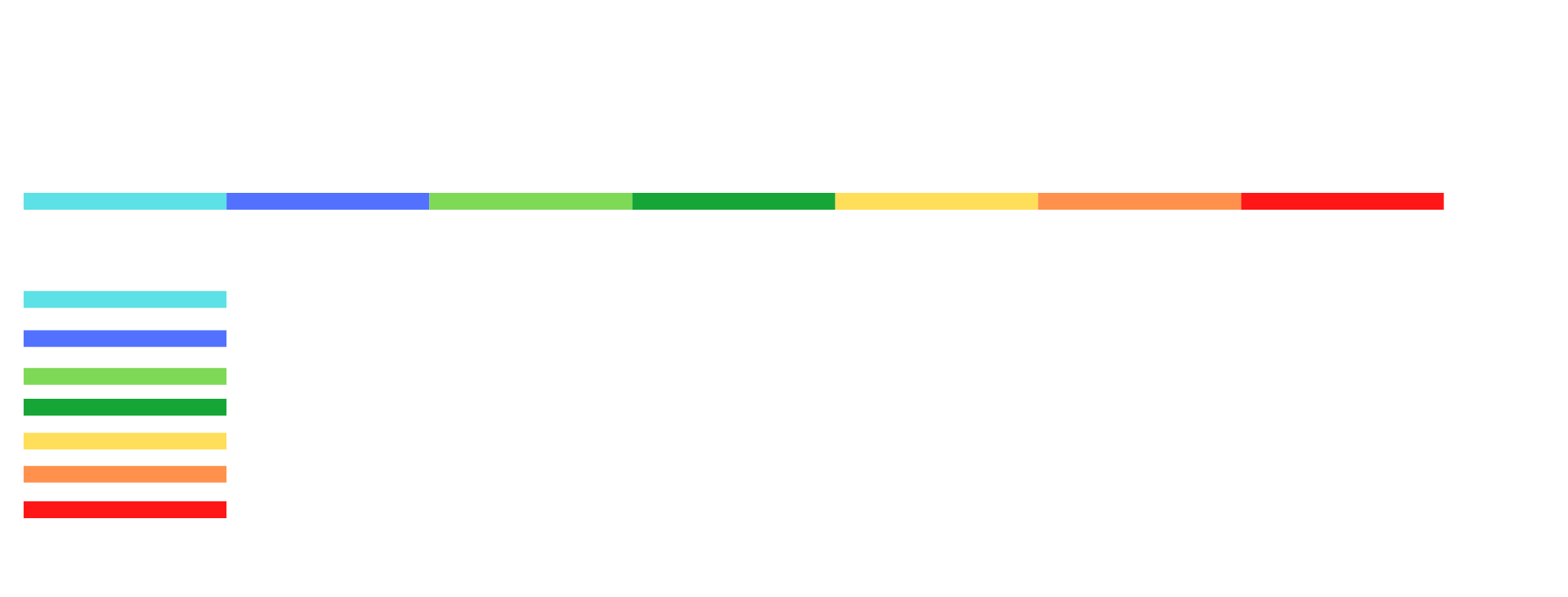 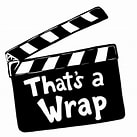 THANK YOU
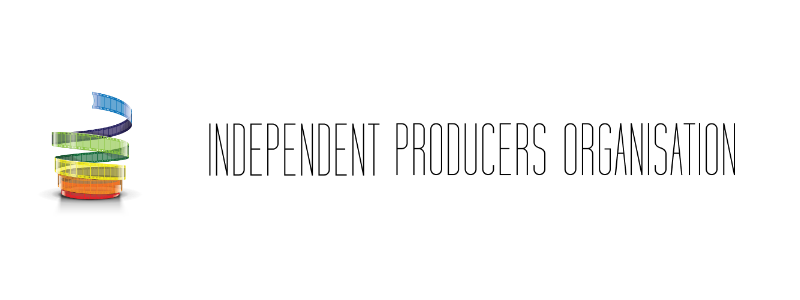 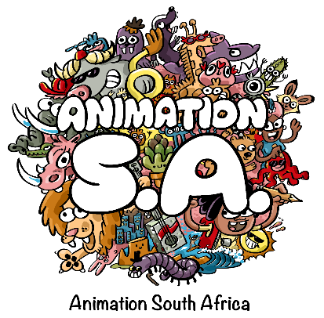 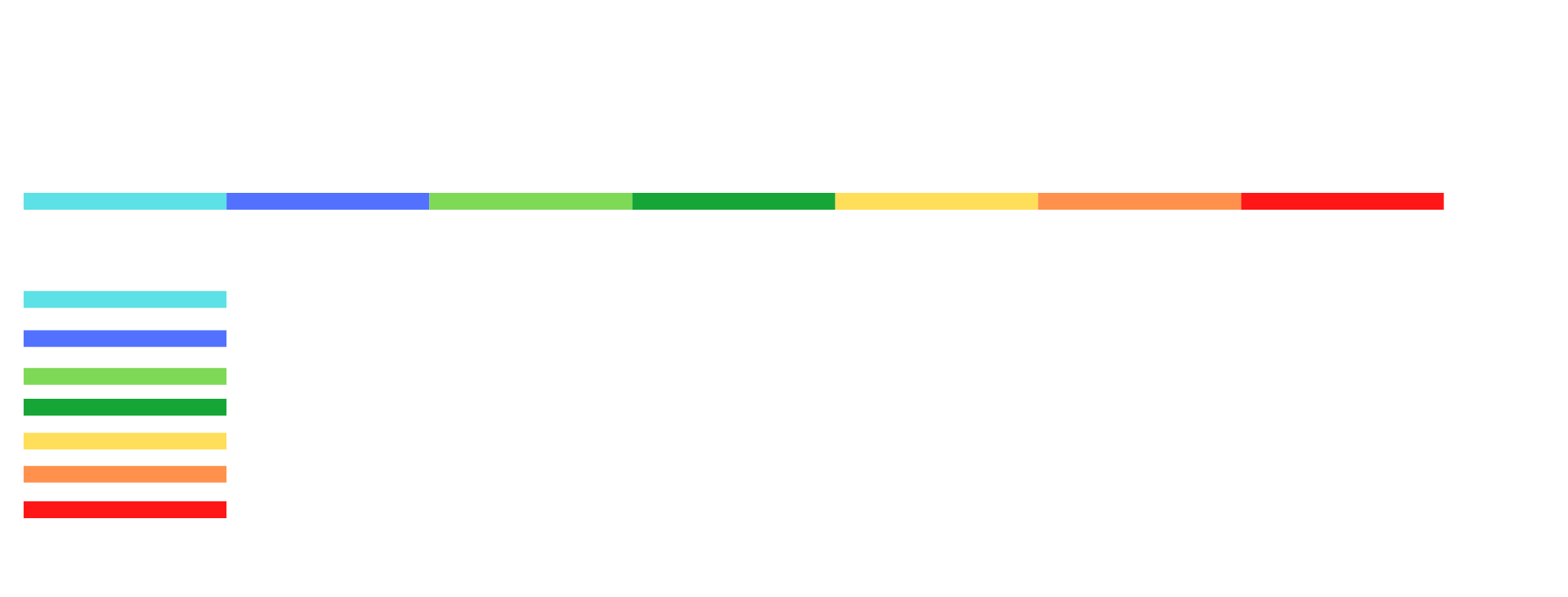